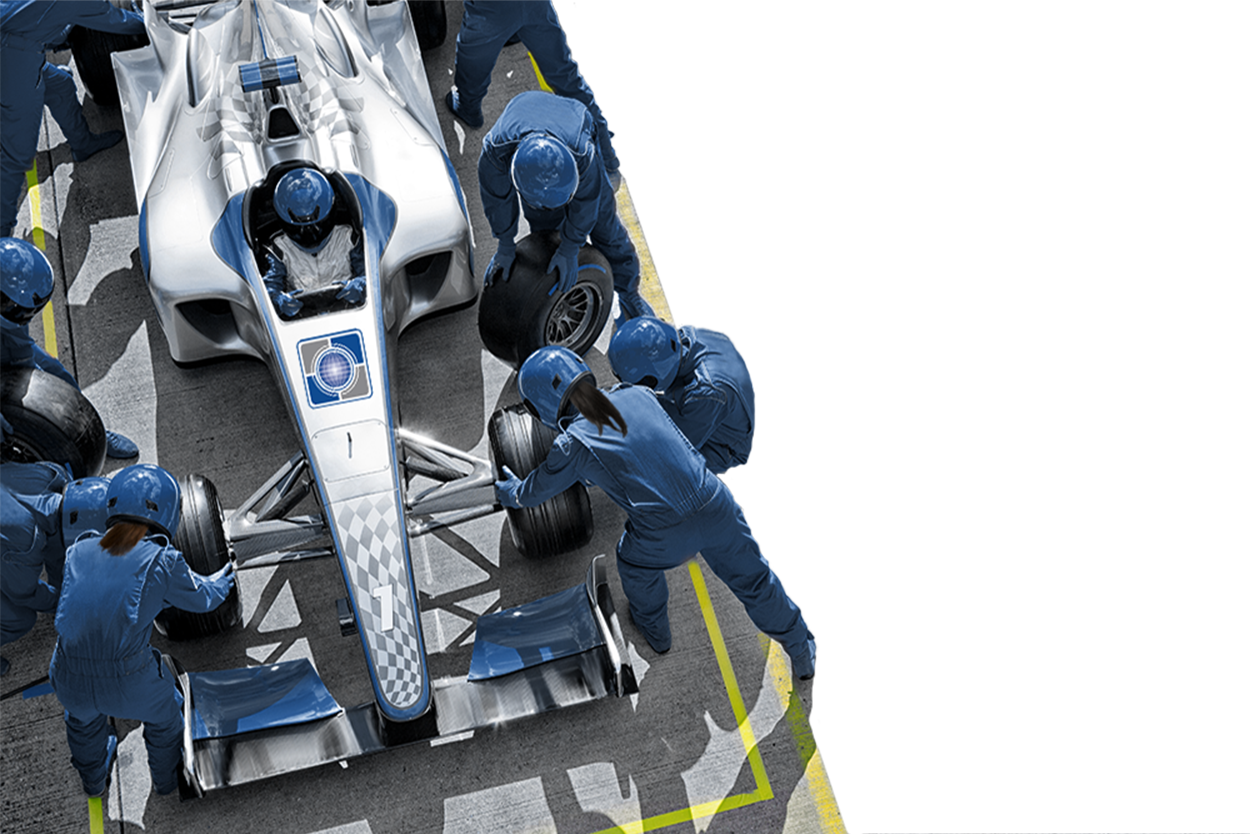 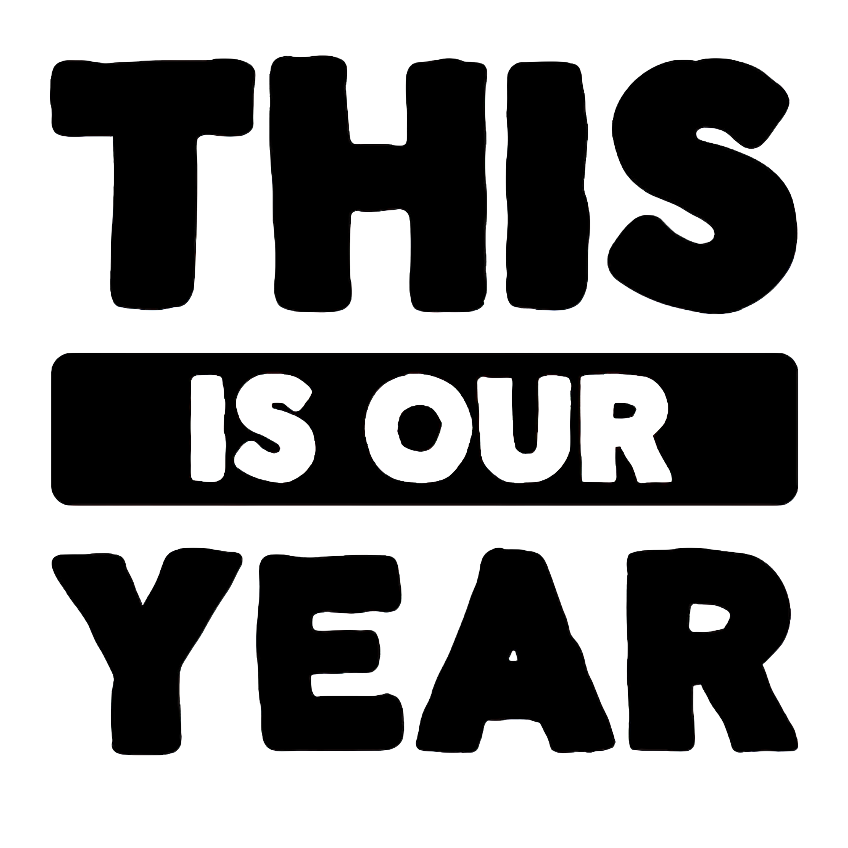 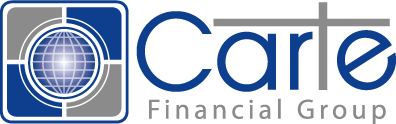 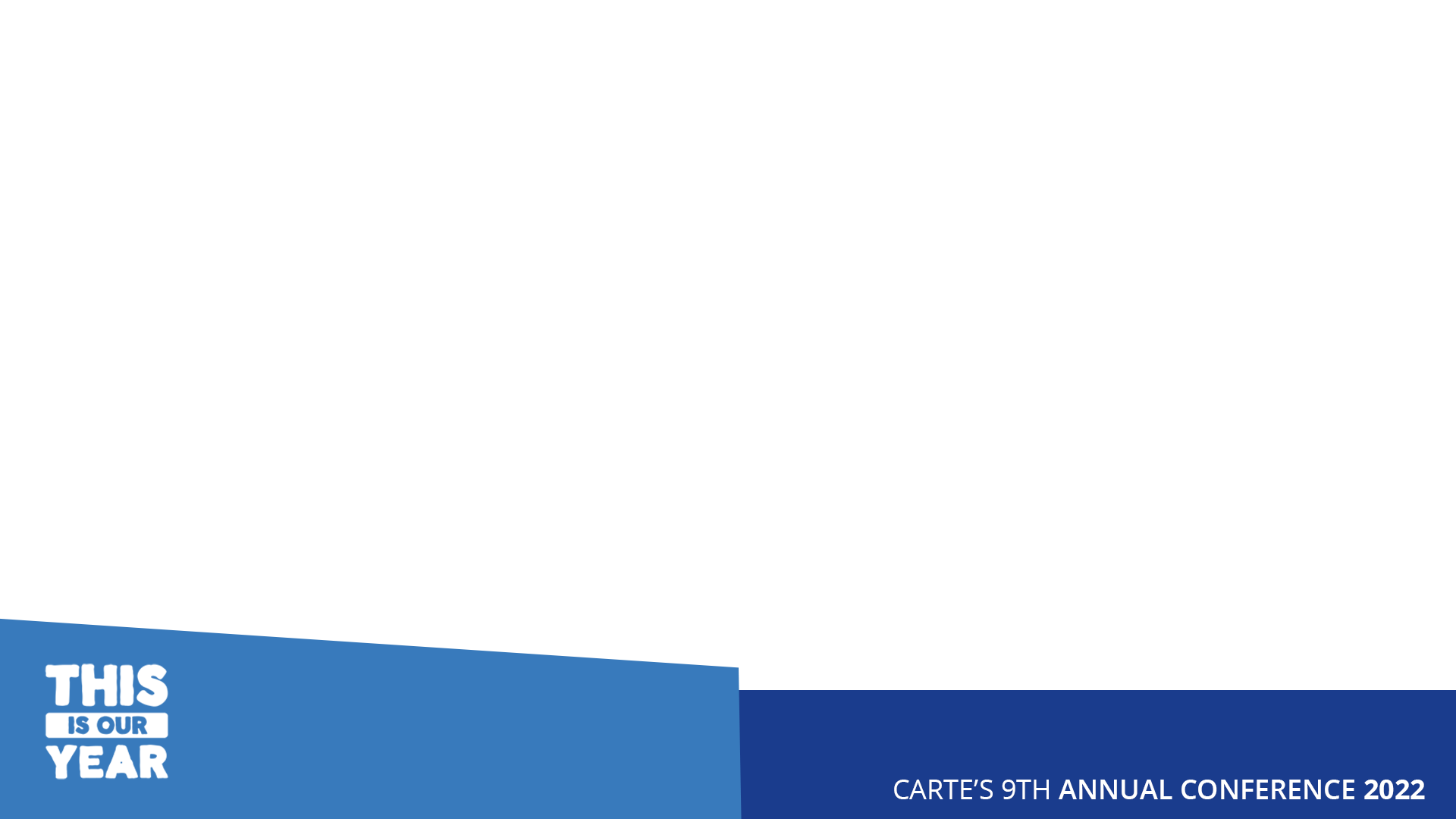 Acknowledgement:  

Our Team who organized this amazing event…
 
Sharen Skene and her team including                           Maria Flores, Jorge Ramos, Robert Garcia, Sarah Sanchez
 
Our valued Sponsors
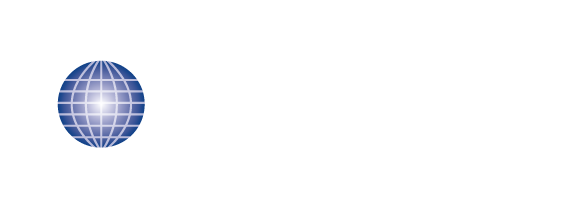 Platinum
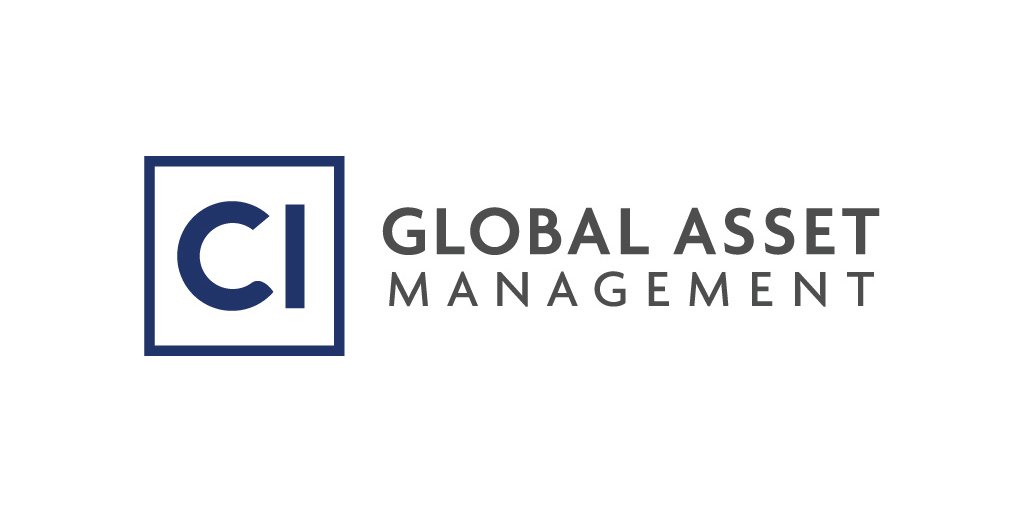 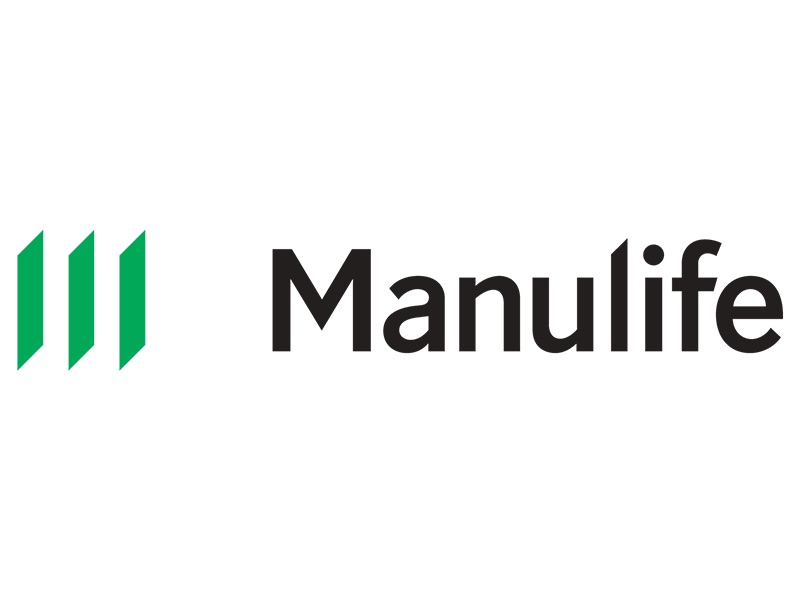 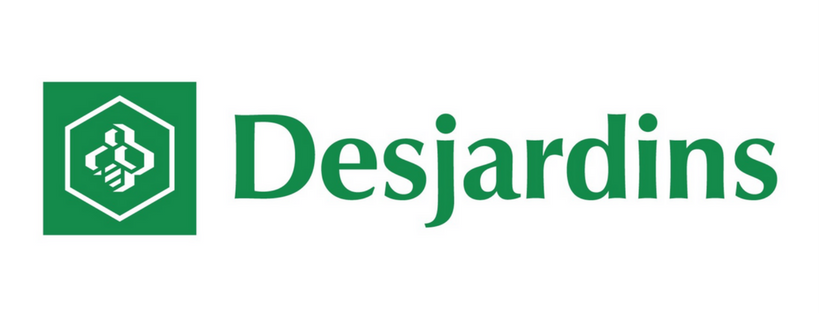 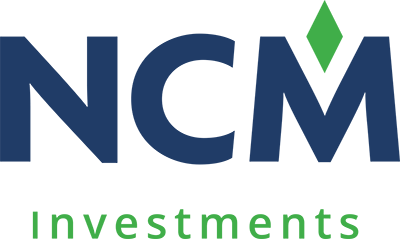 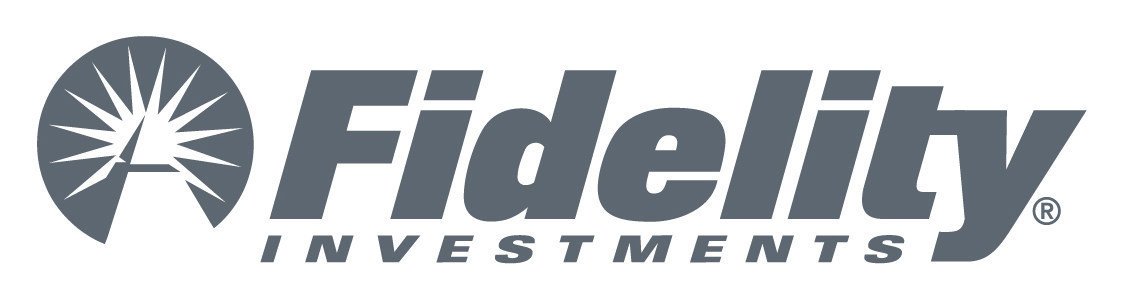 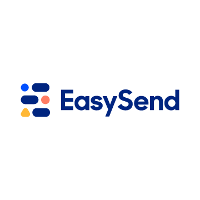 Gold
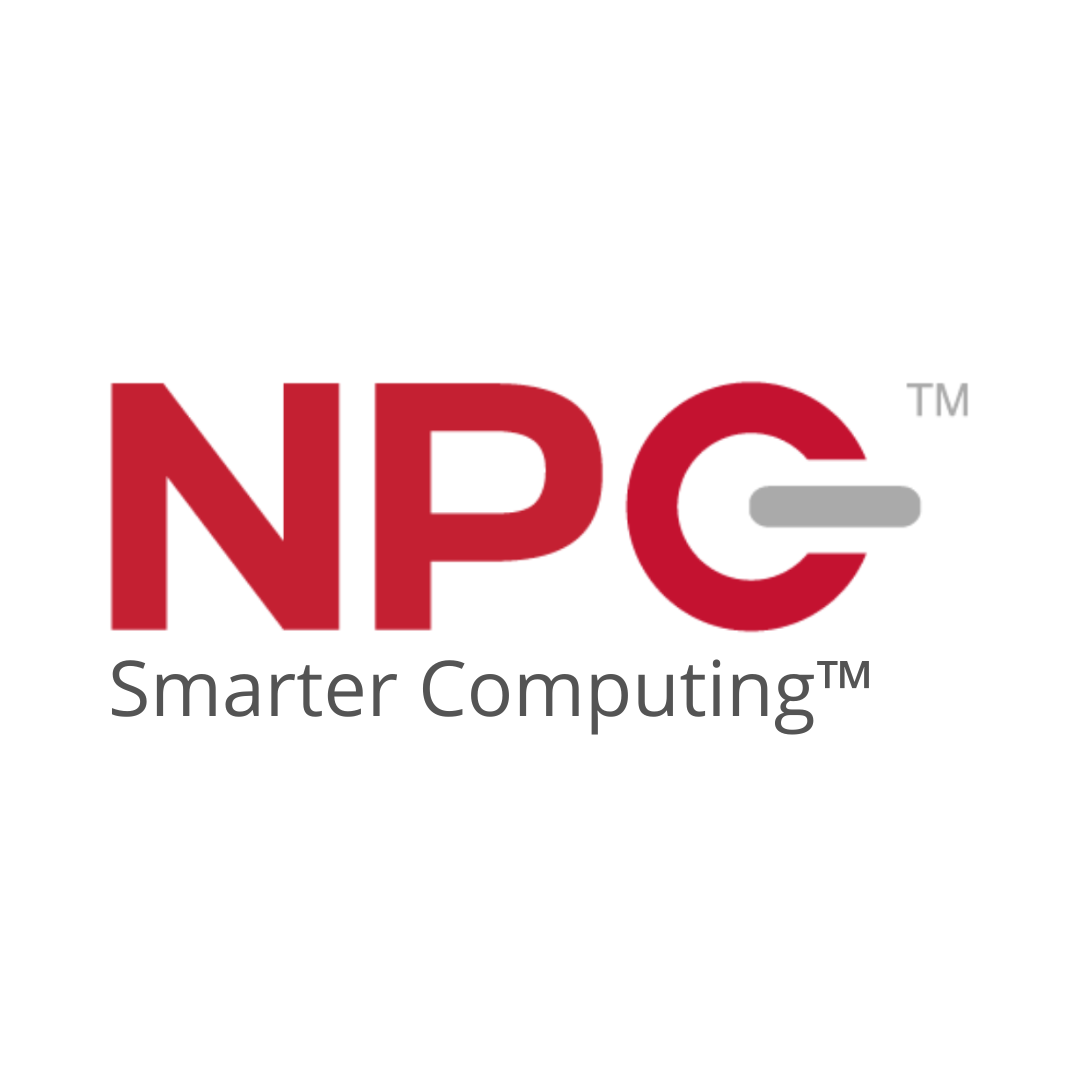 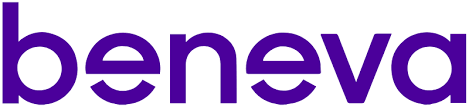 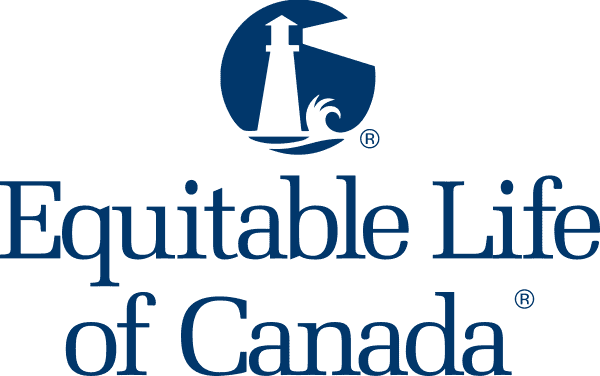 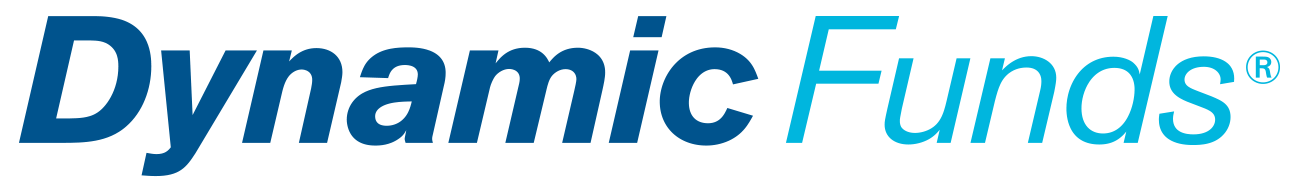 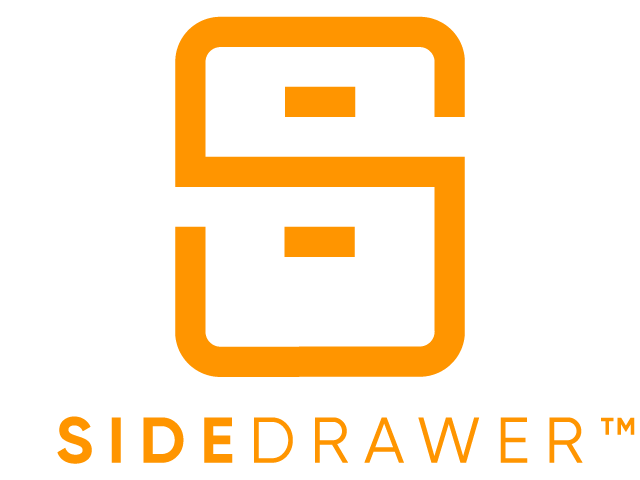 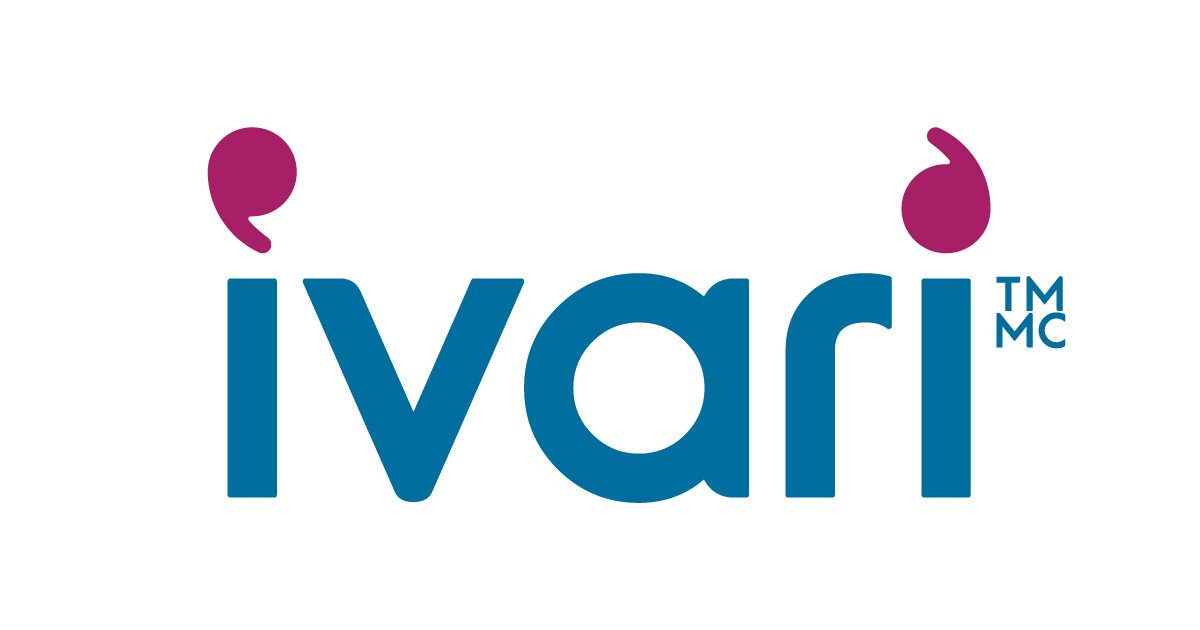 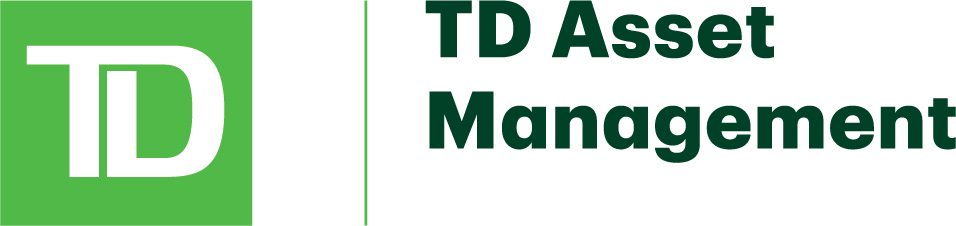 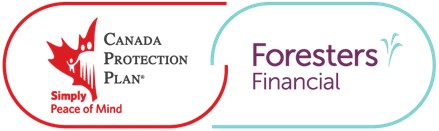 Silver
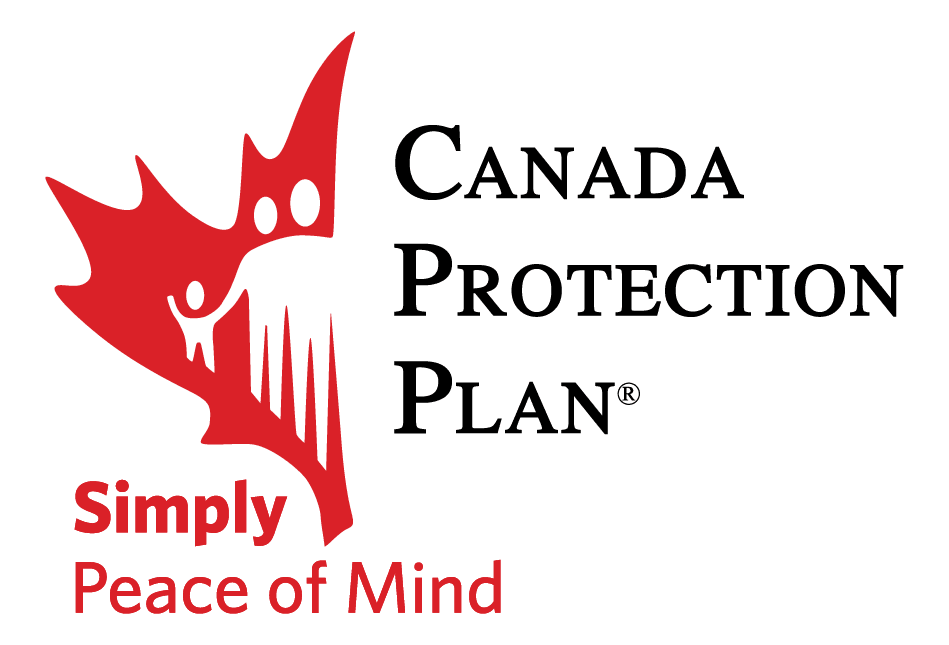 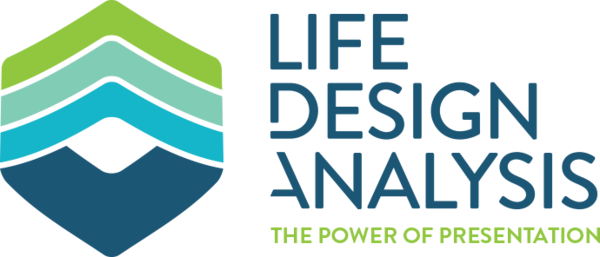 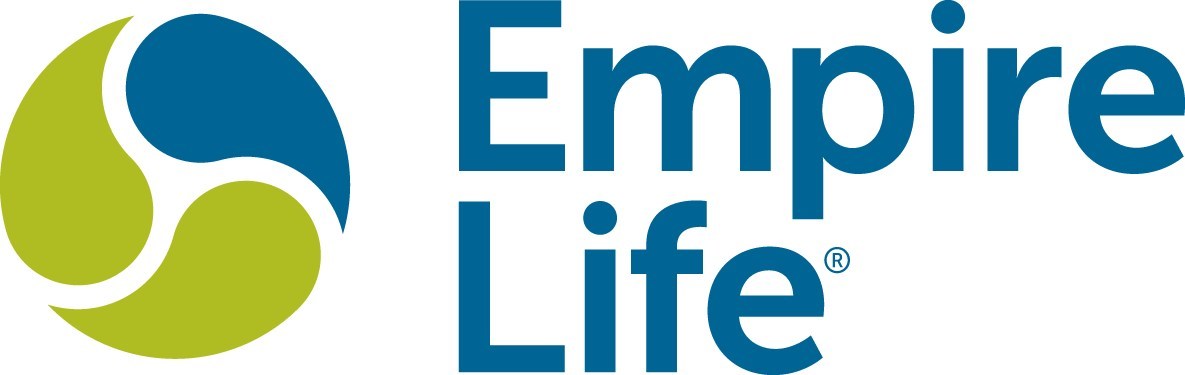 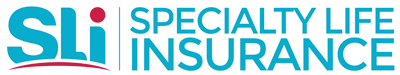 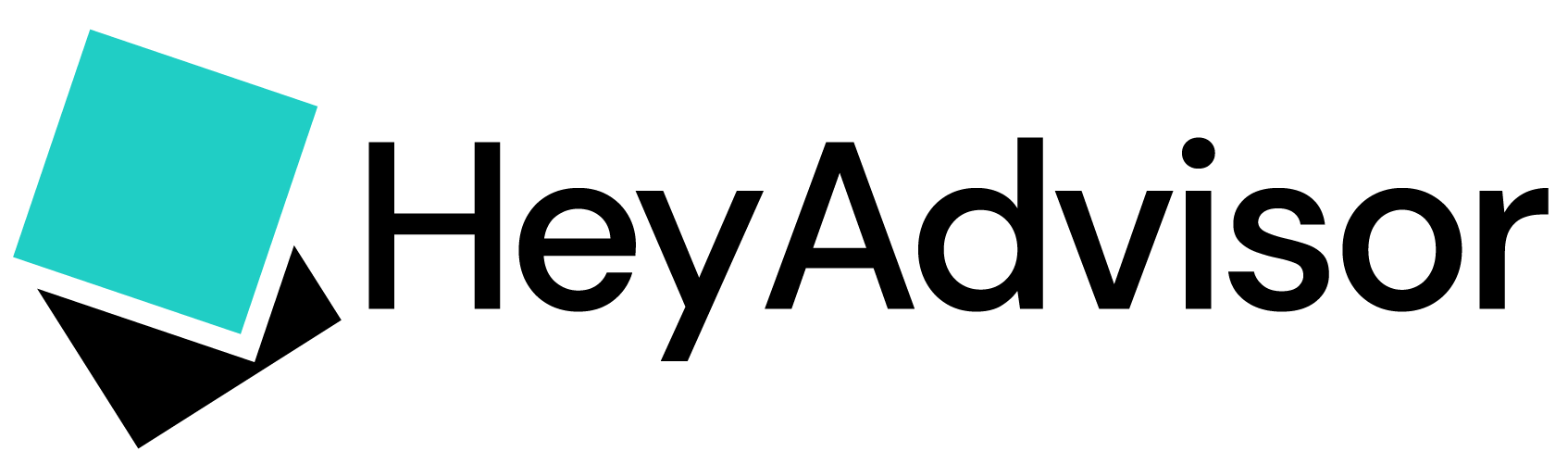 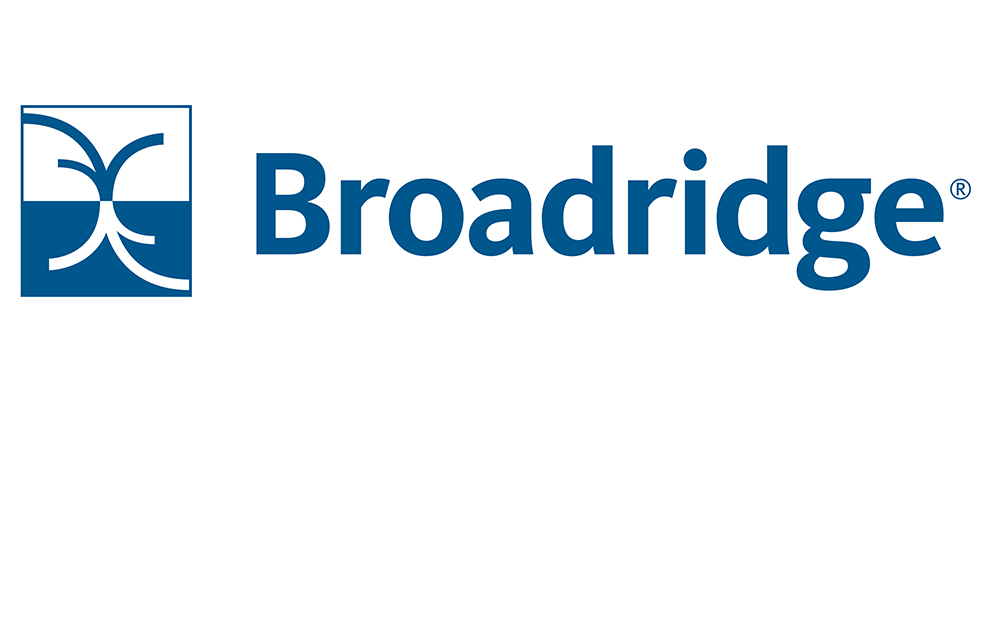 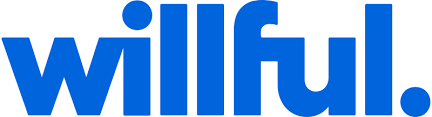 Bronze
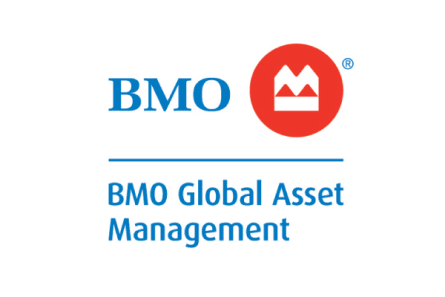 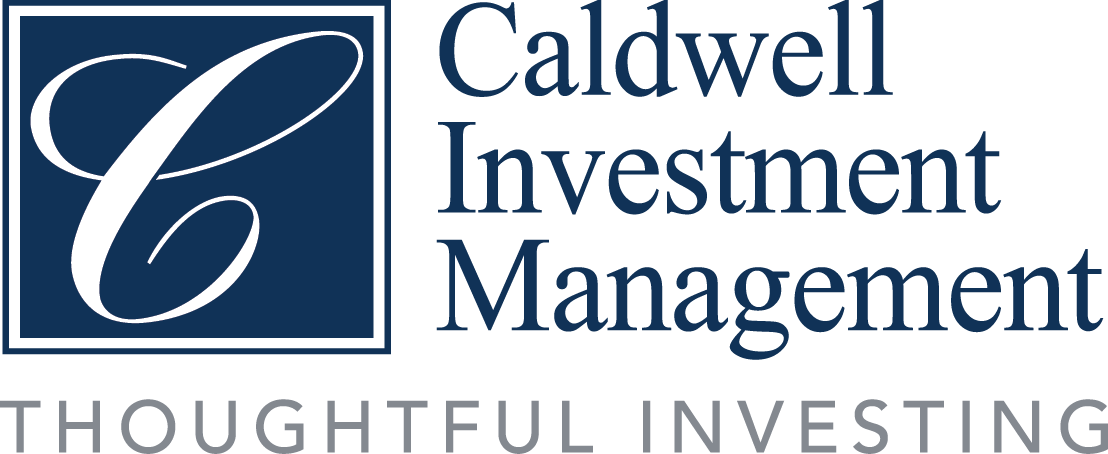 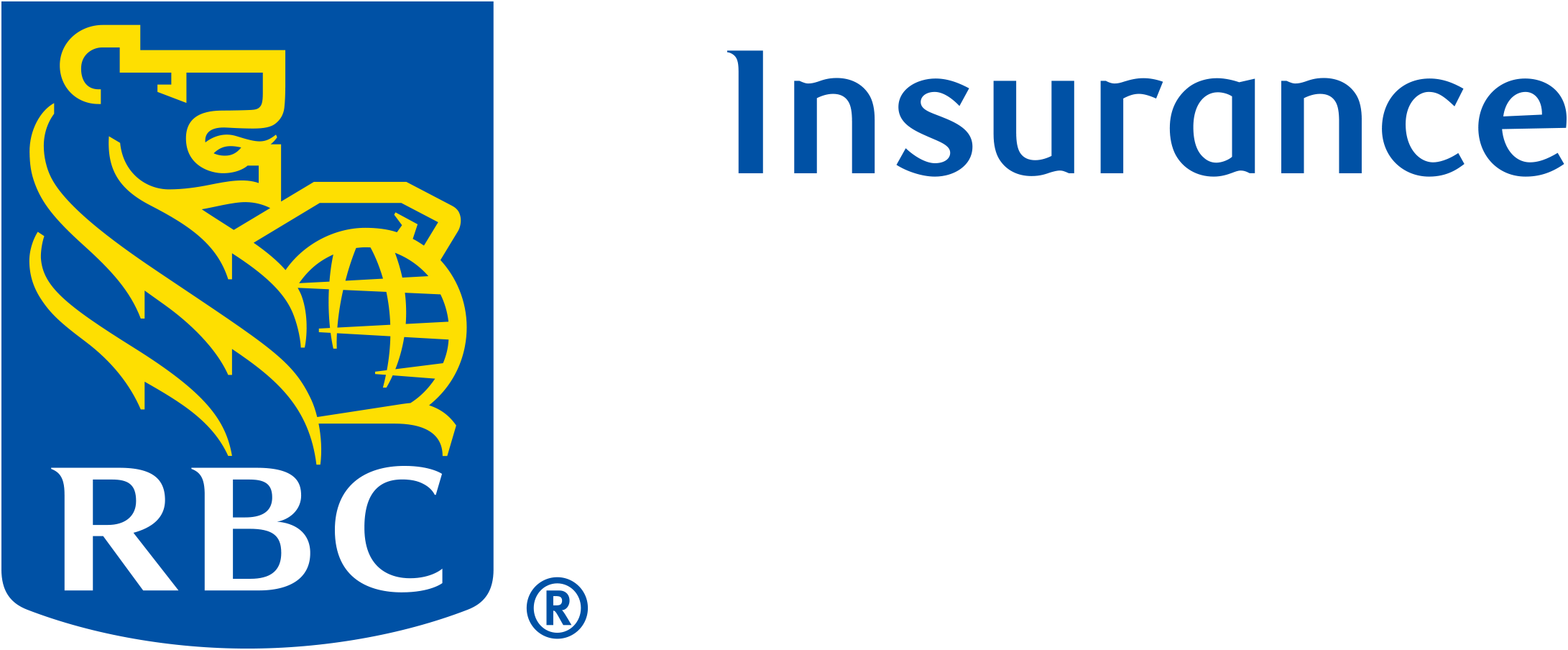 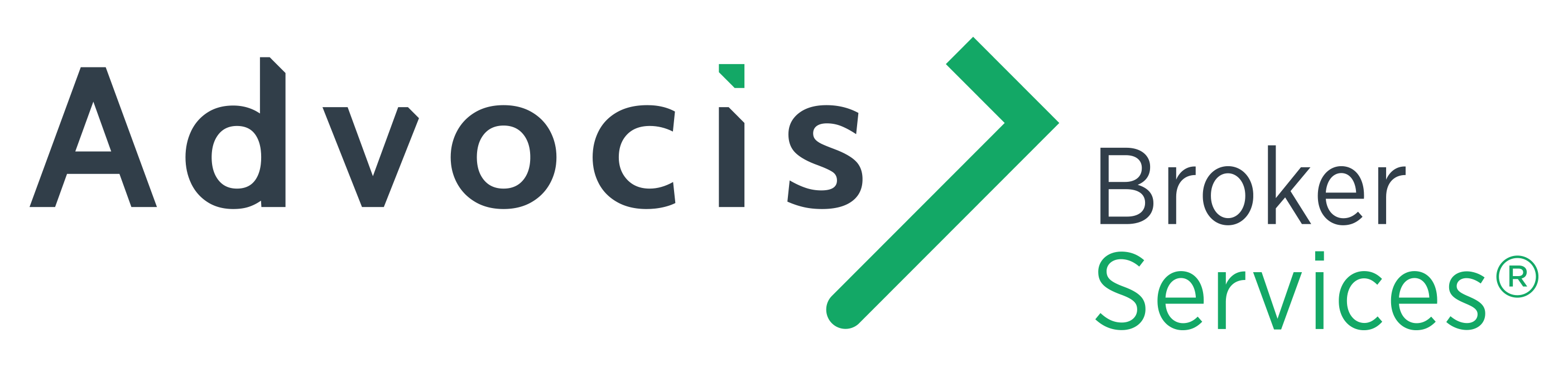 Platinum
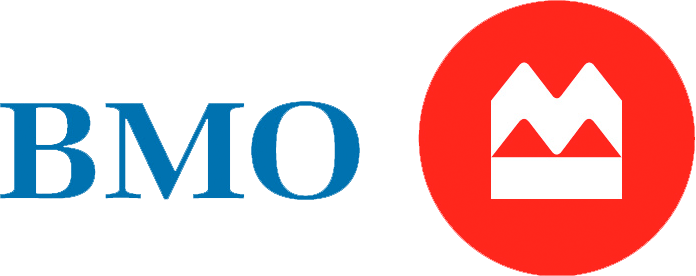 Gold
Silver
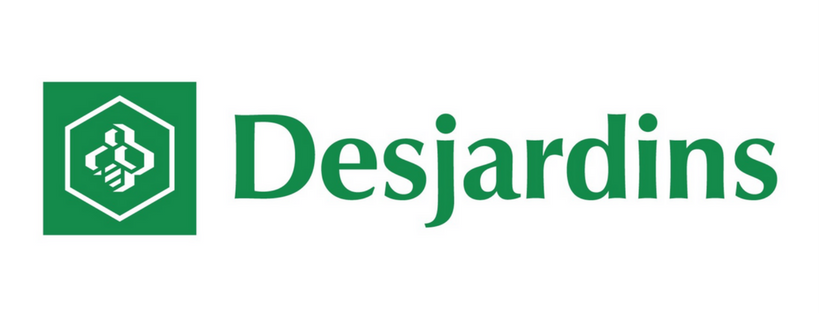 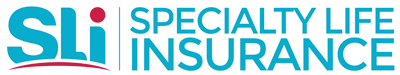 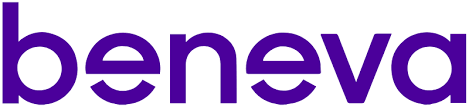 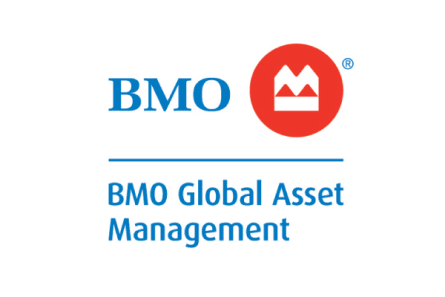 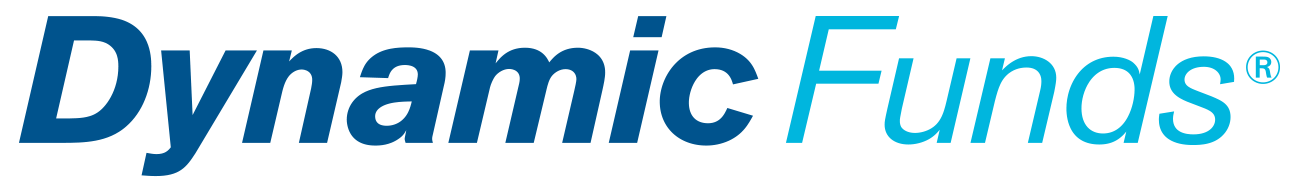 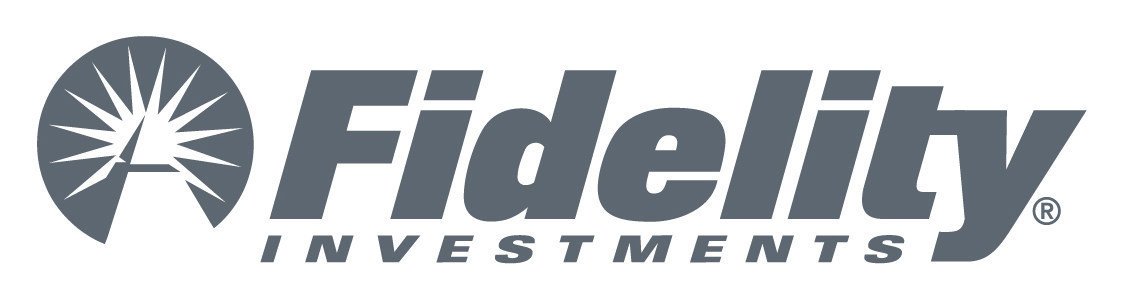 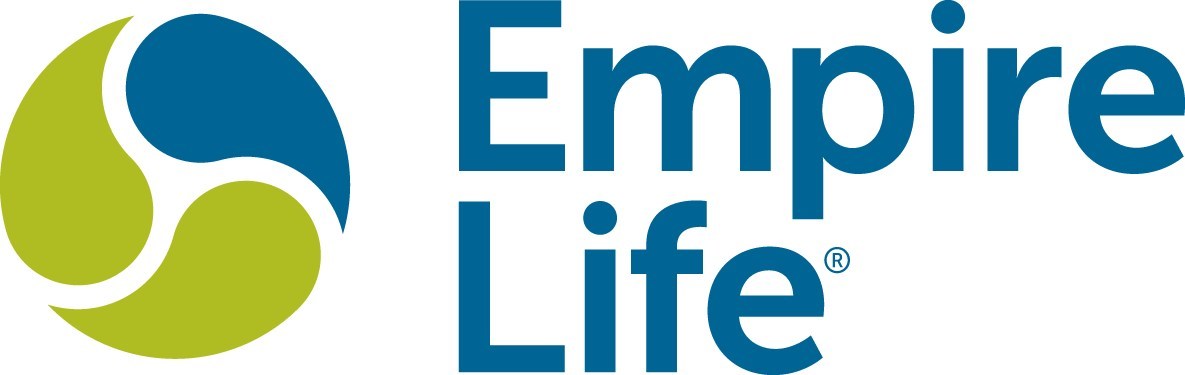 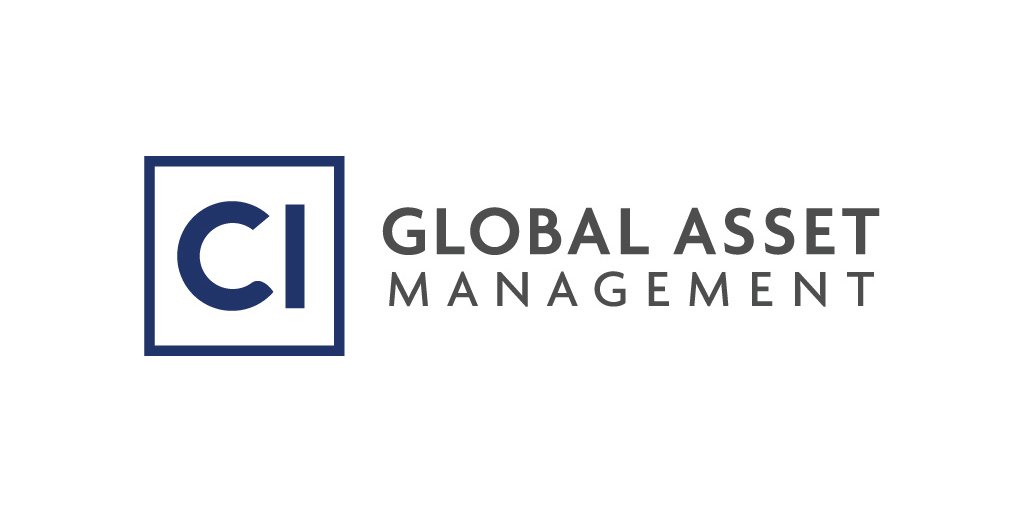 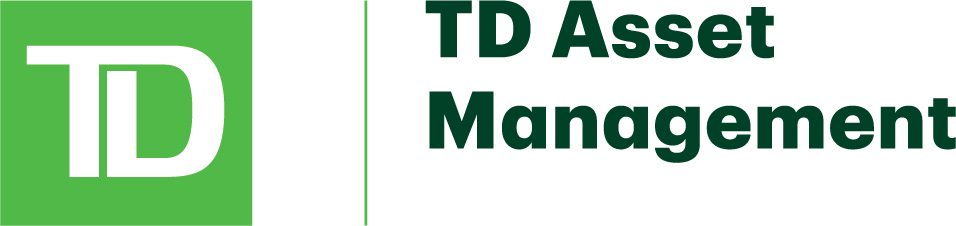 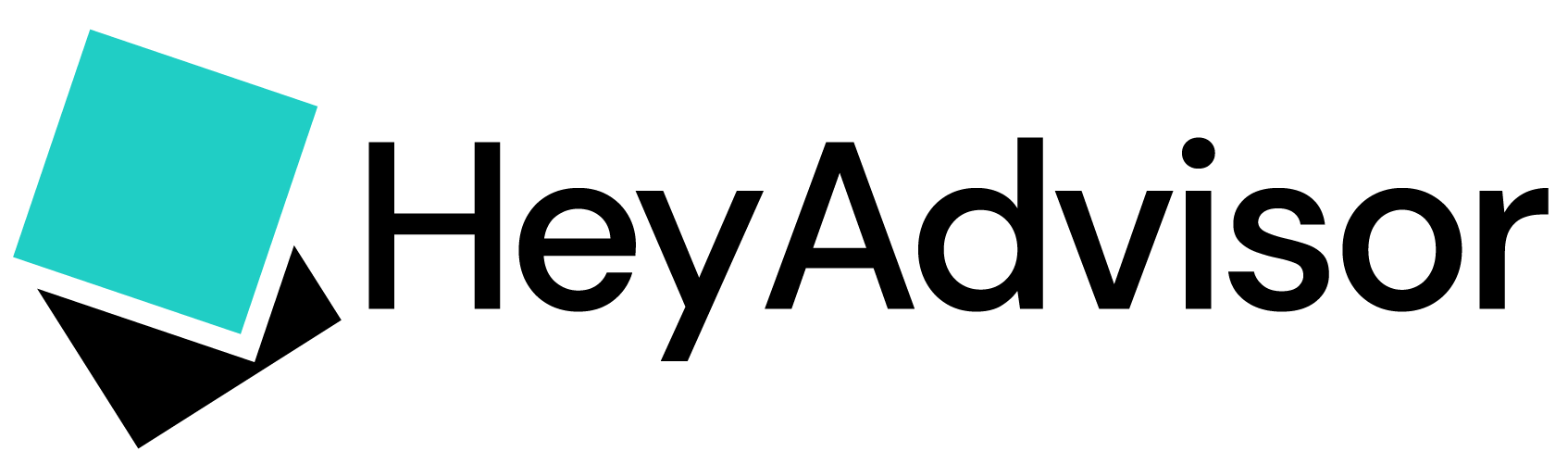 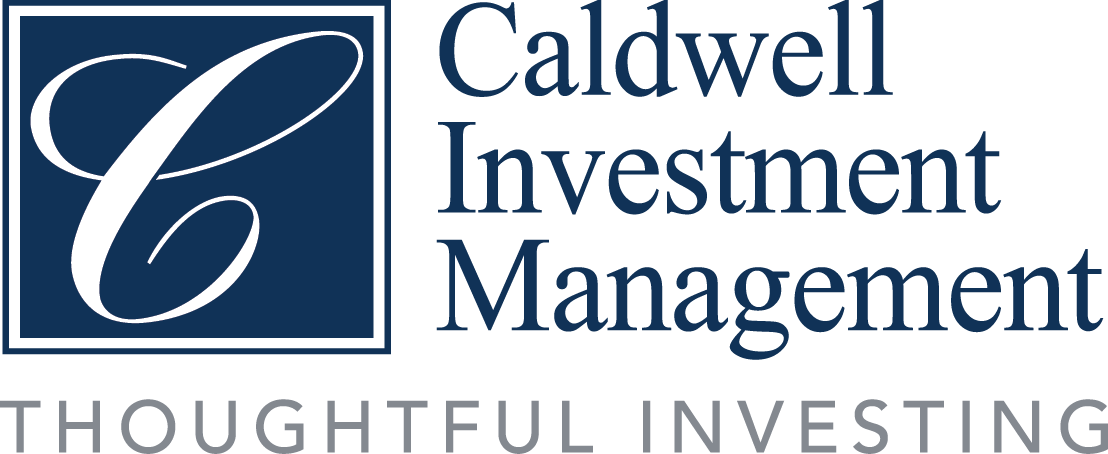 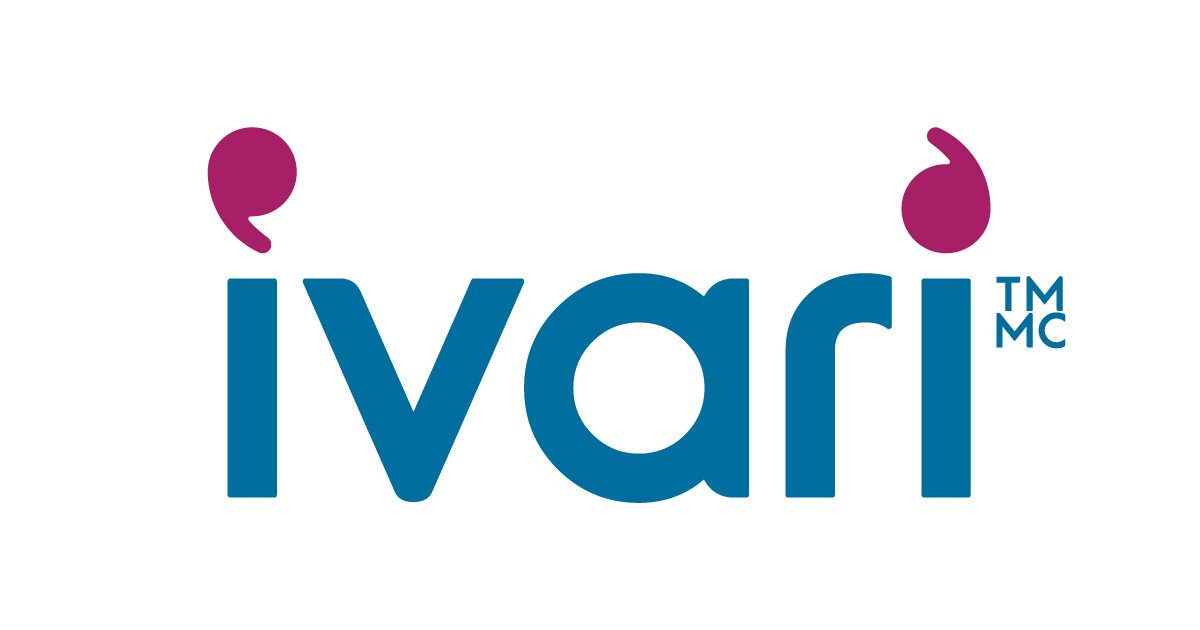 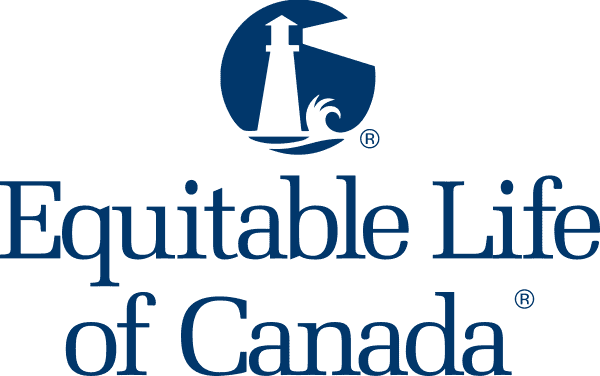 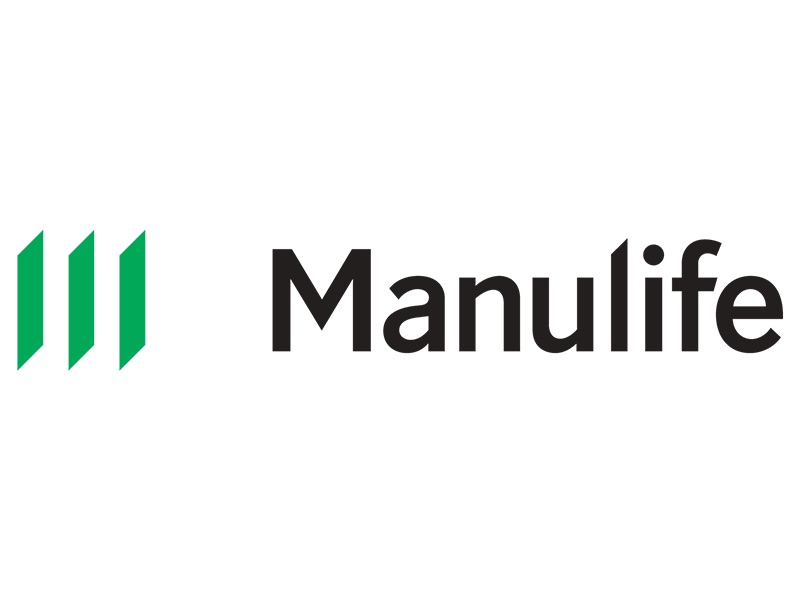 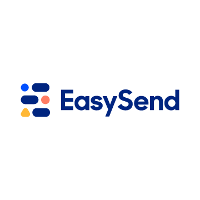 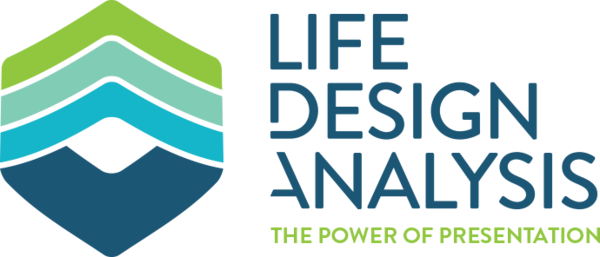 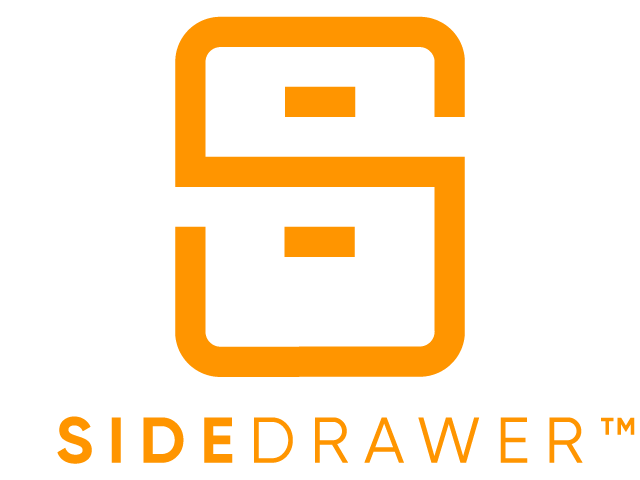 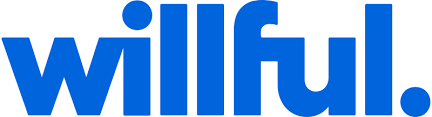 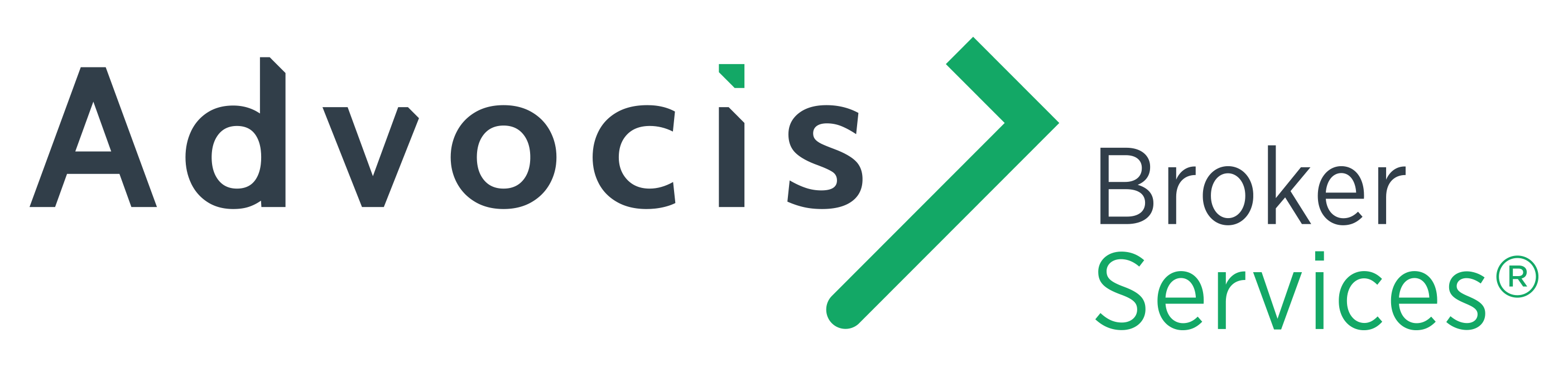 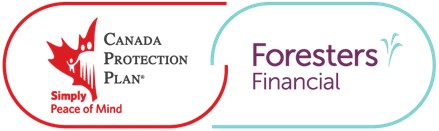 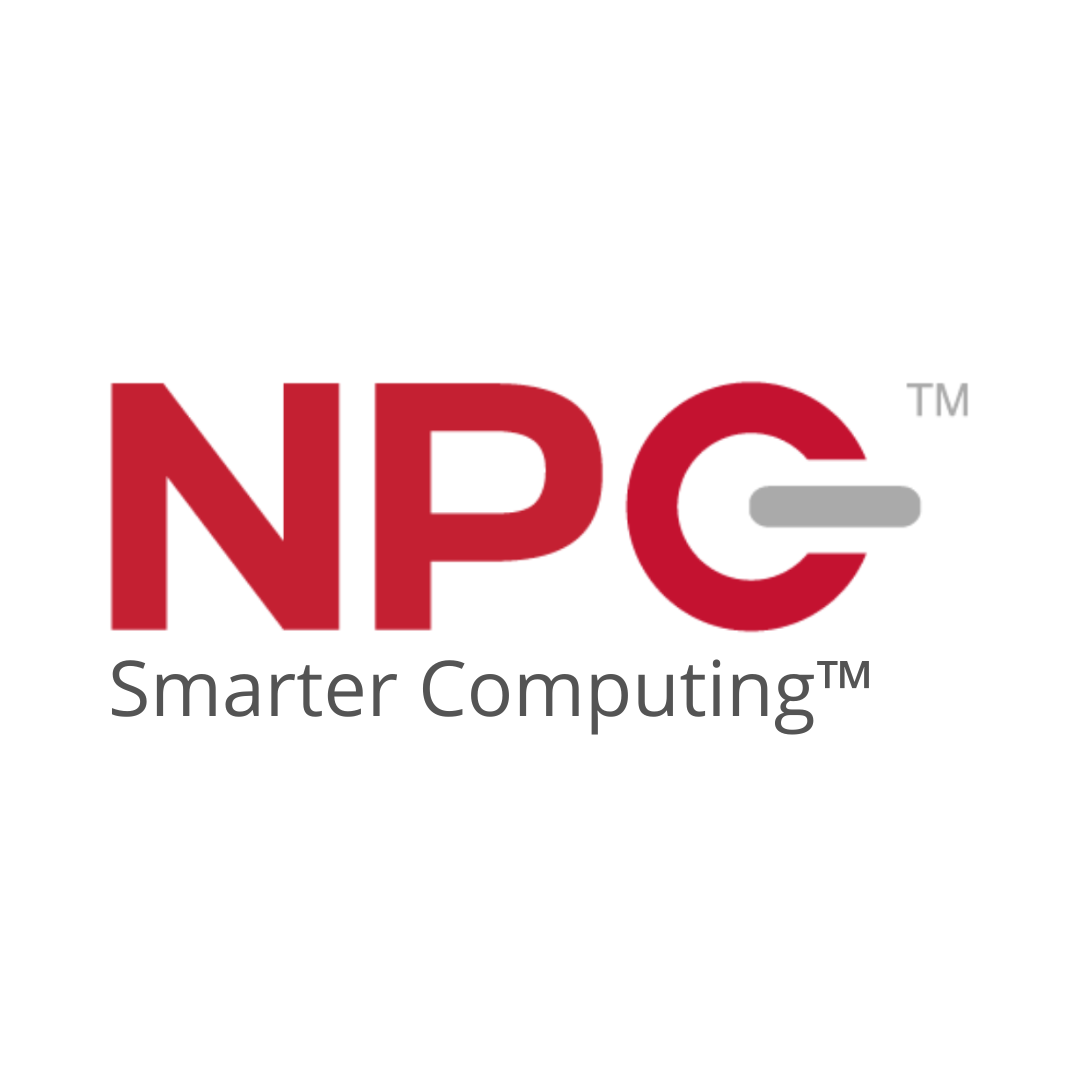 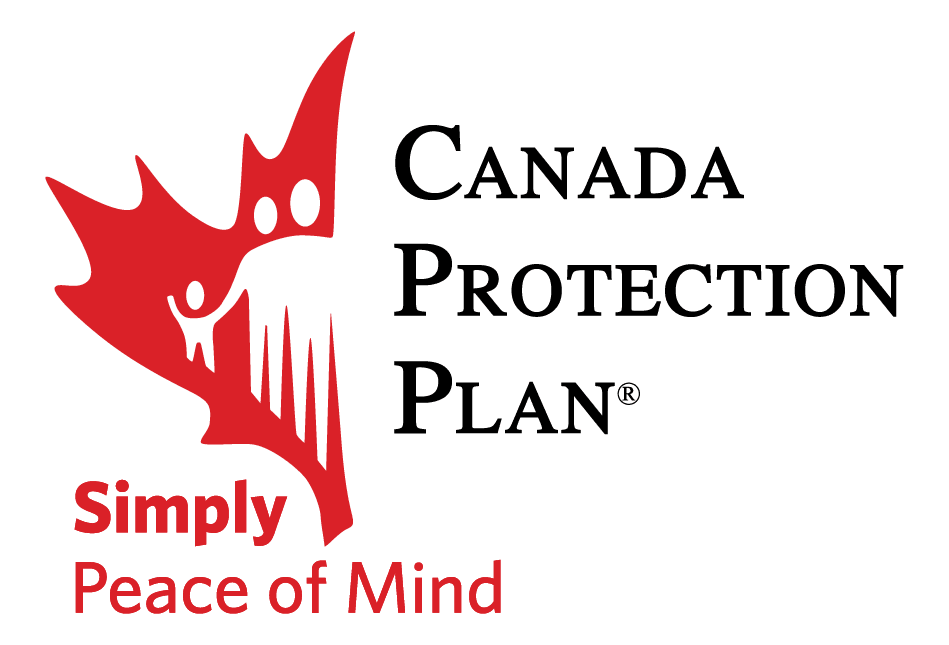 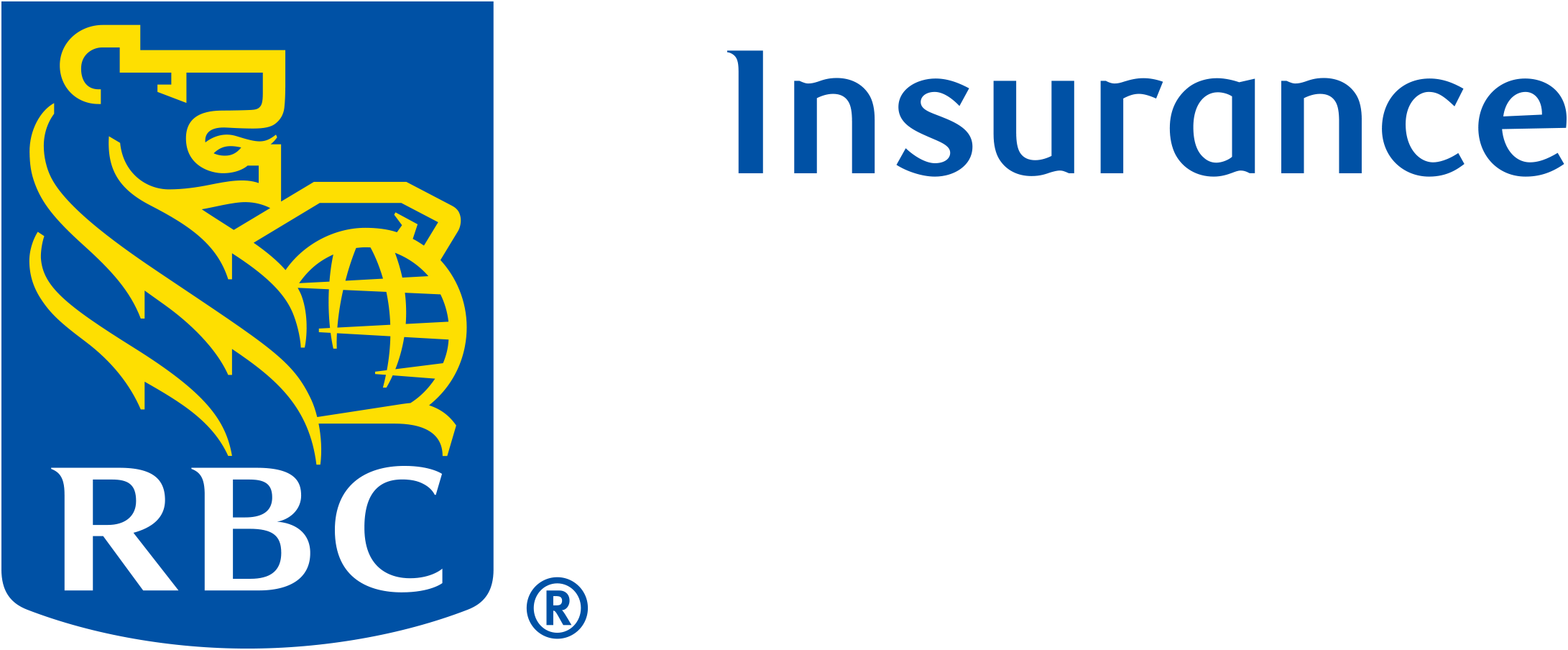 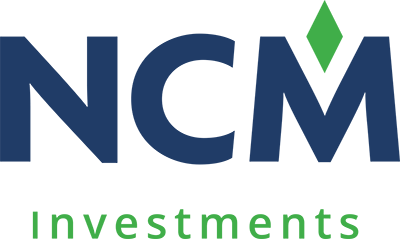 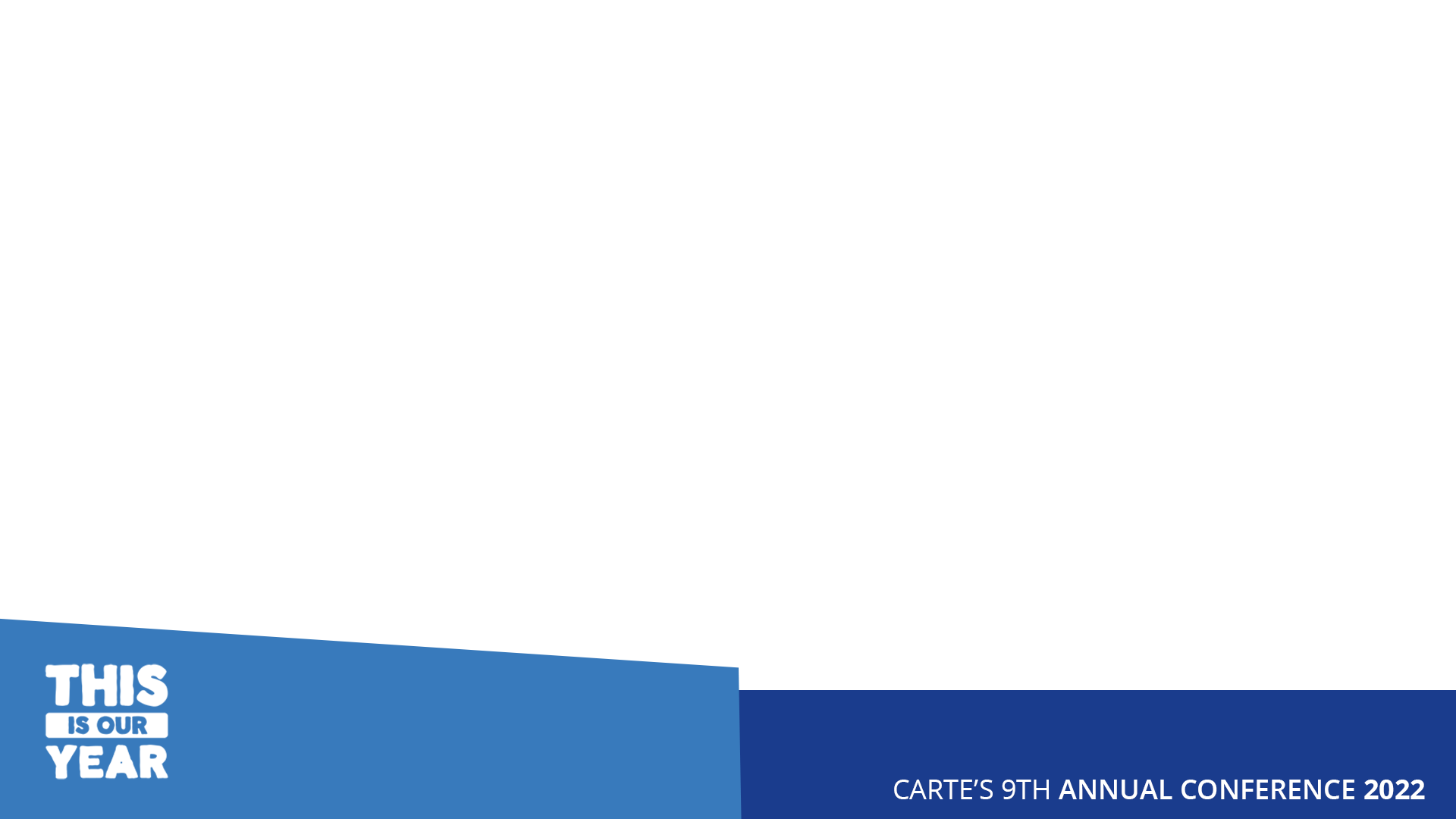 ADD LOGOS
Fidelity Investments 
CI Global Asset Management 
BMO Financial Group 
Mackenzie Investments 
NCM Investments 
Beneva 
Canada Life 
iA Financial Group 
Equitable Life 
Canada Protection Plan  (CPP) & Foresters Financial 
TD Asset Management 
Equitable Bank 
Ivari 
Manulife 
Manulife Bank 
Broadridge 
Salesforce 
Life Design Analysis
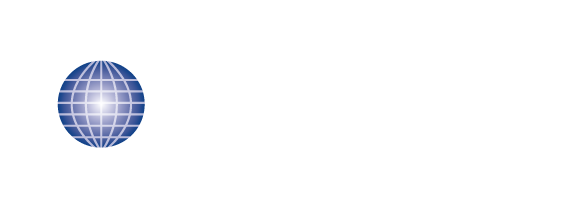 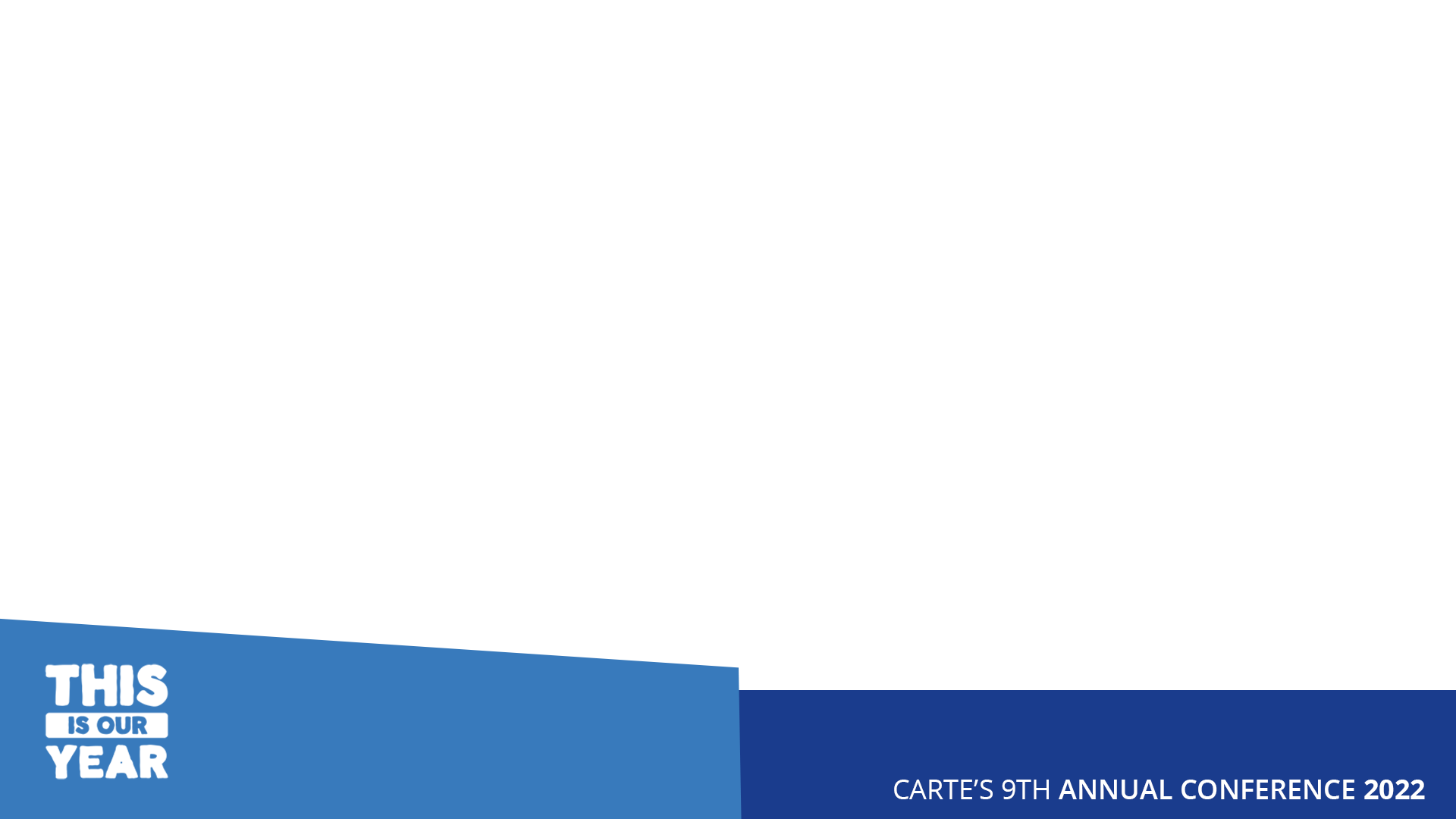 Our 
Independent Advisors
Thank you for choosing Carte as your MGA and Mutual Fund Dealer
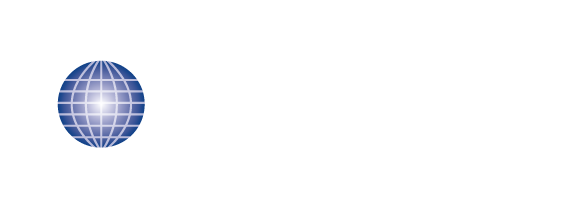 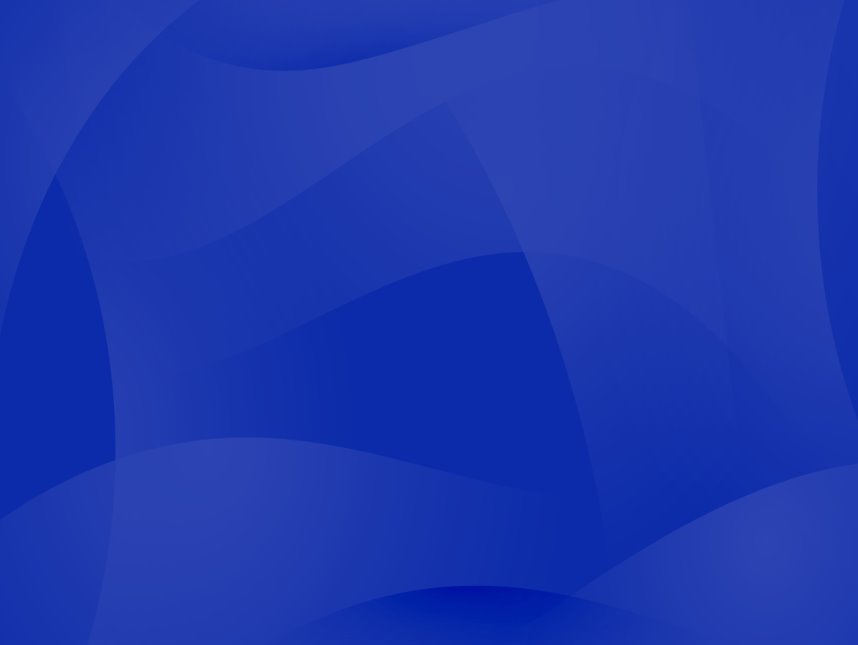 Our Vision
To be Canada’s #1 choice for 
Technology, Experience and Freedom 
for Advisors, Clients and Employees
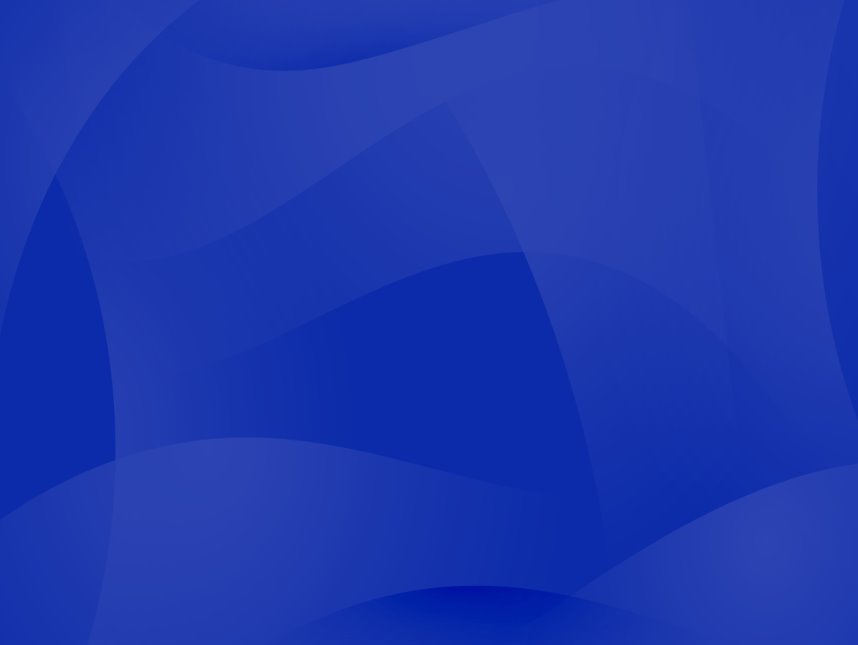 Our Mission
To provide an advanced platform for our independent advisors
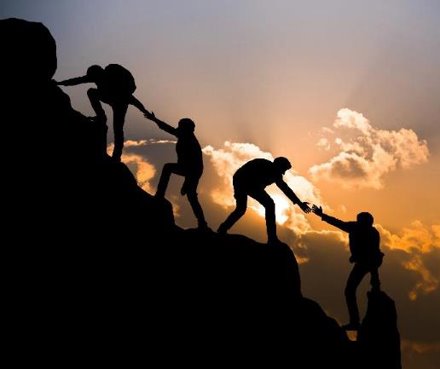 Core Values
Trust 
Integrity 
Care
Company Statistics
# of advisors growth 68% (majority are insurance advisors)
 
Sales growth 15%
 
MGA – CRMI sales 22 % 

Mutual Fund – CWMI 11 % 

# of Canadians served increased by 31%
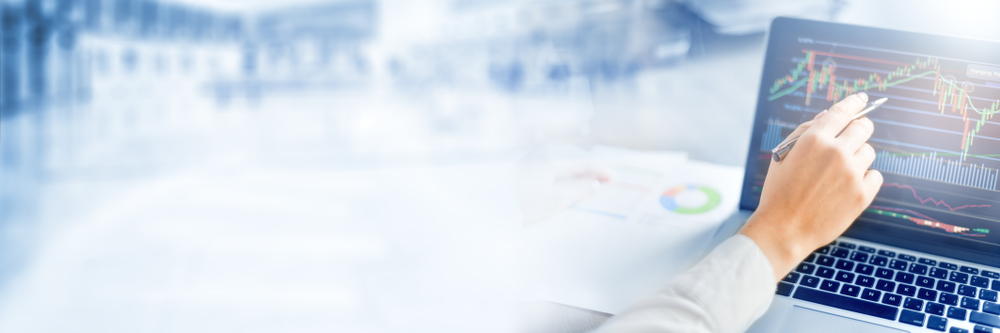 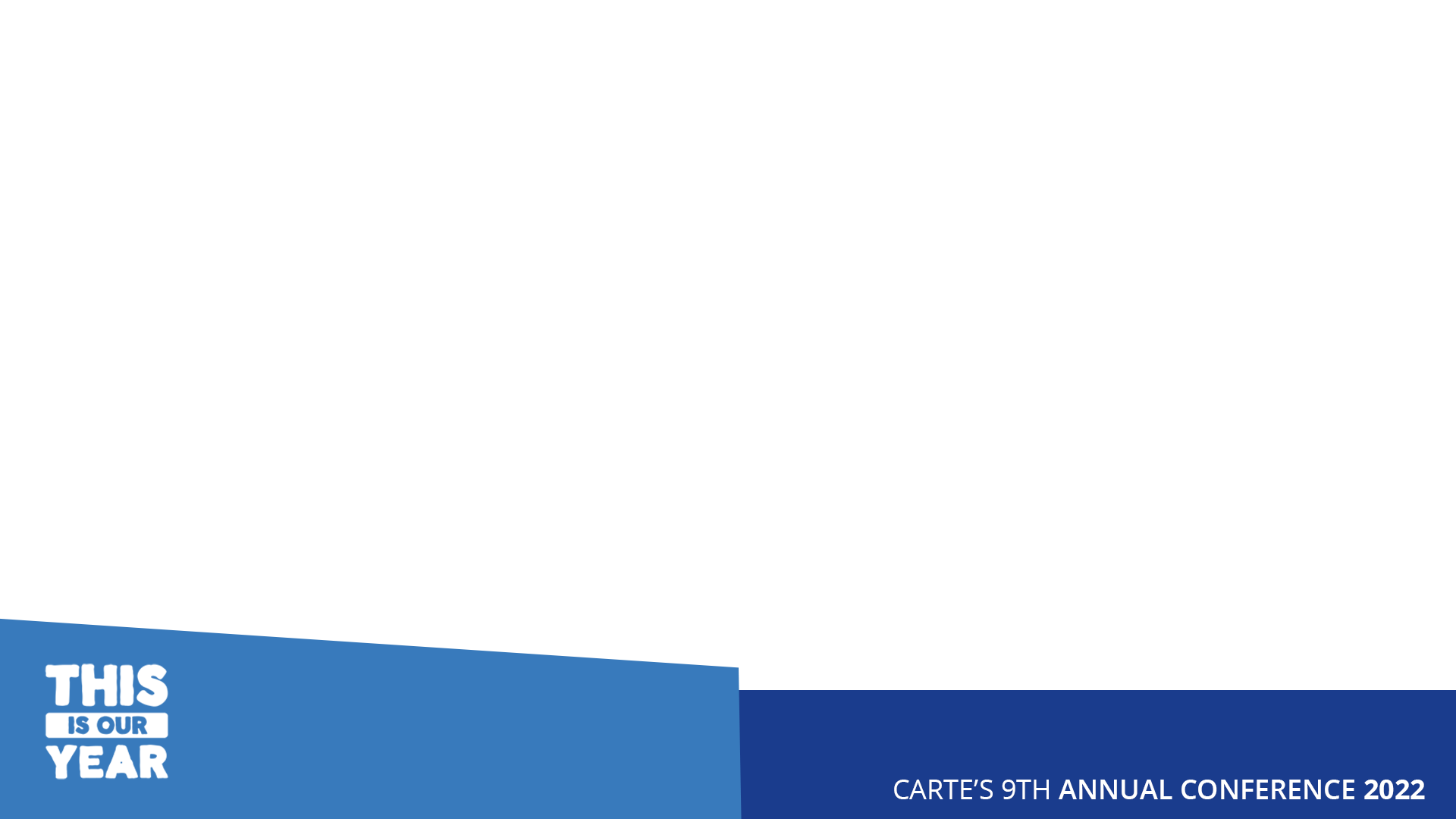 Carte Achievements 
in 2022 to date…
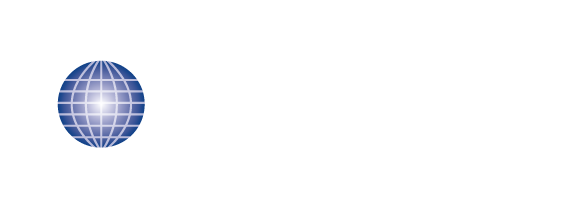 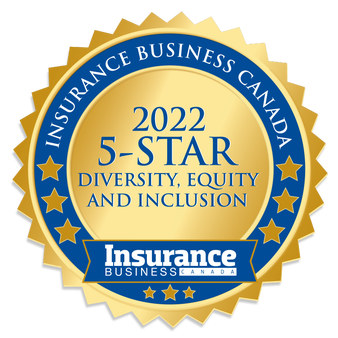 Diversity, Equity and Inclusion
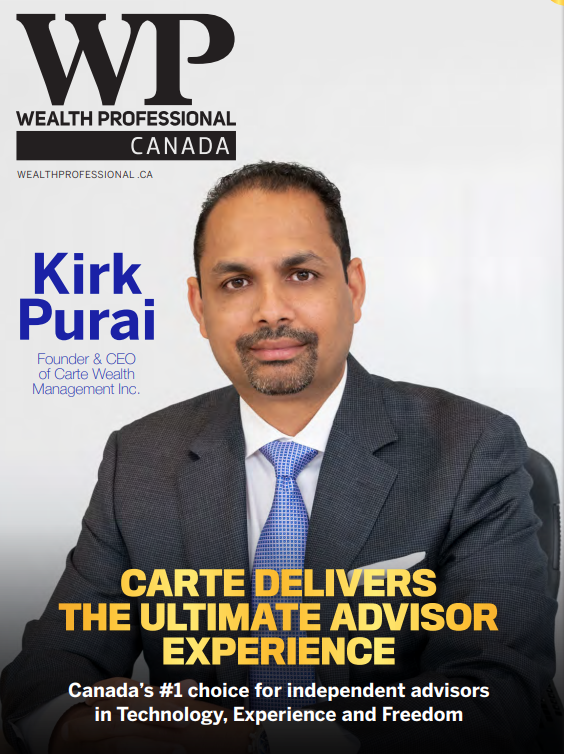 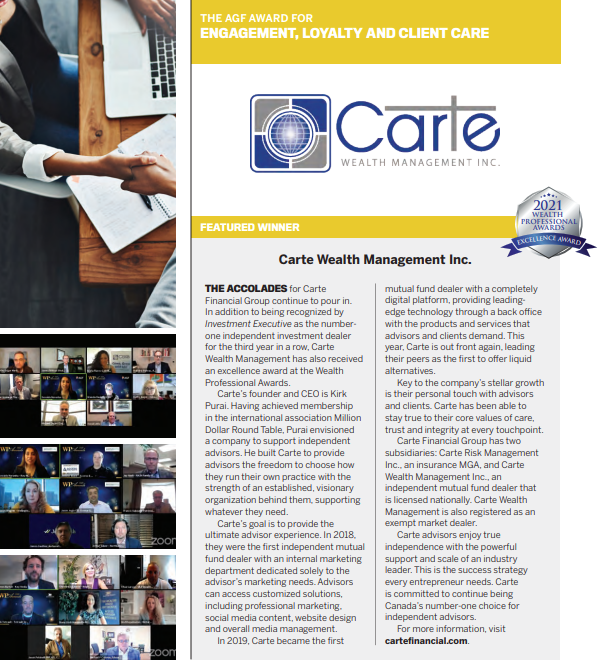 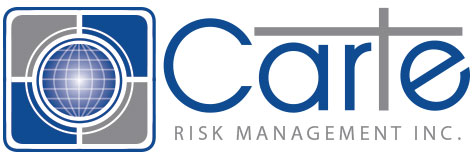 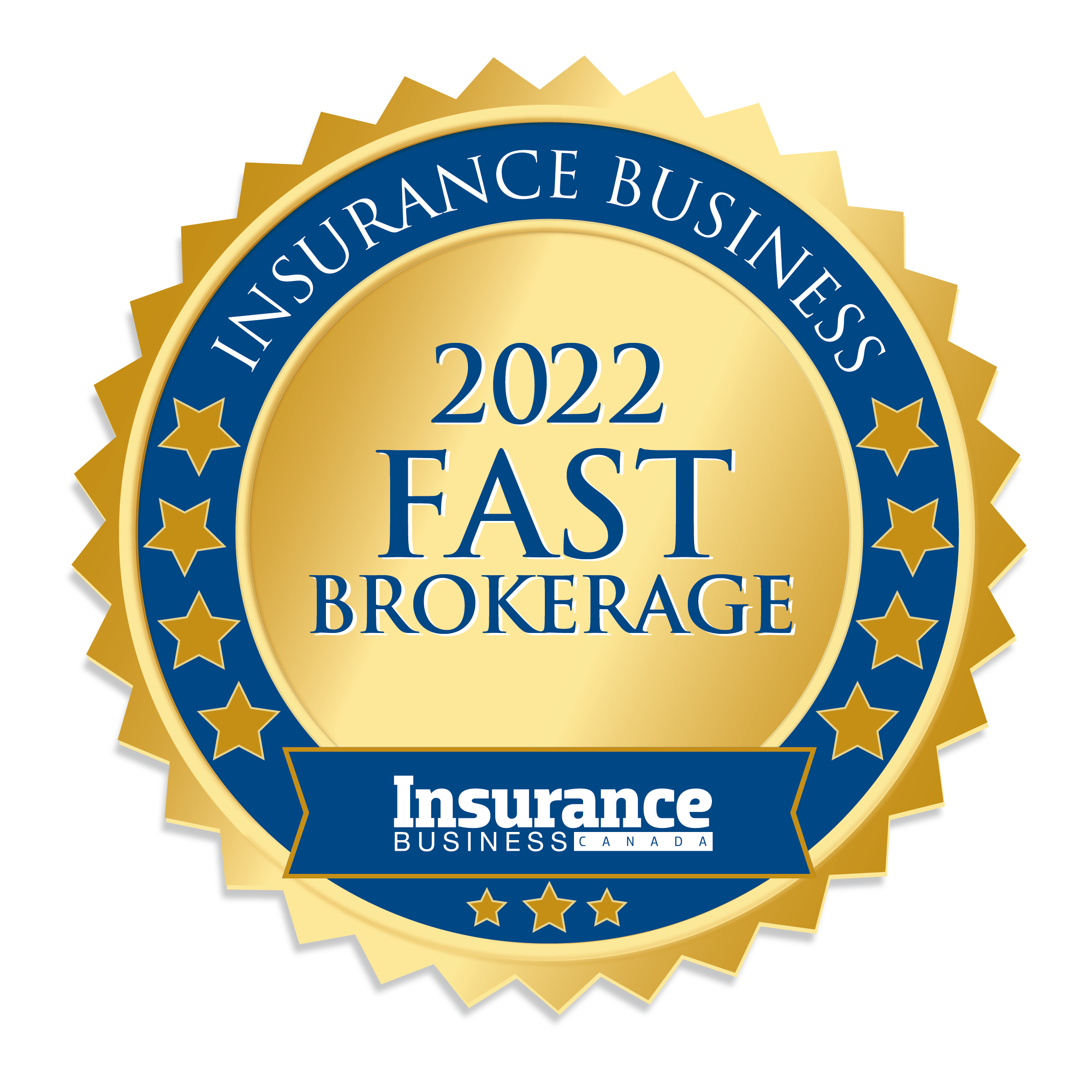 Canada’s Fastest Growing Brokerage
In 2022
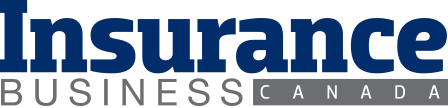 Team Spirit – Attended WP Awards 2022
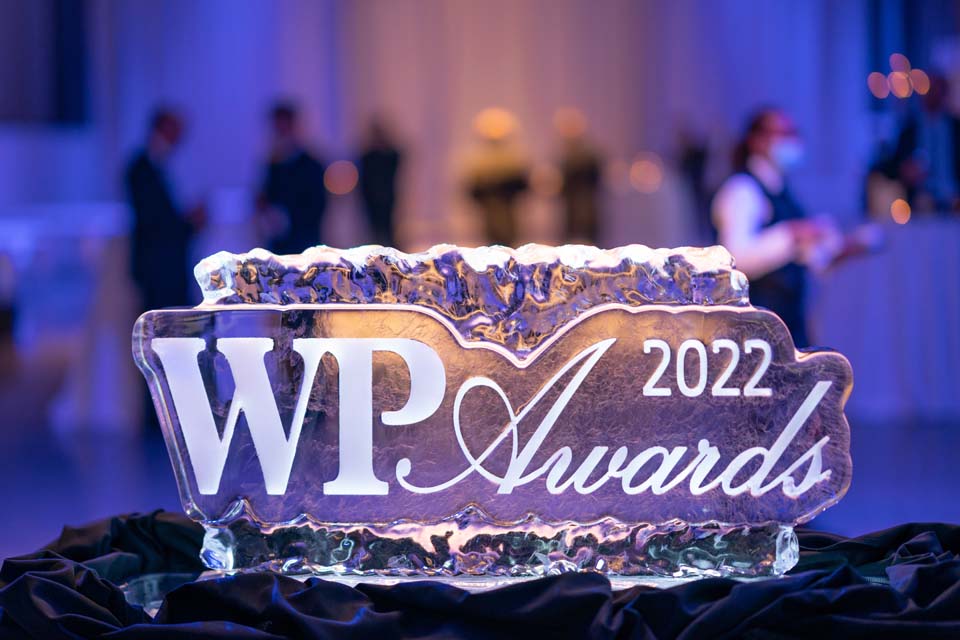 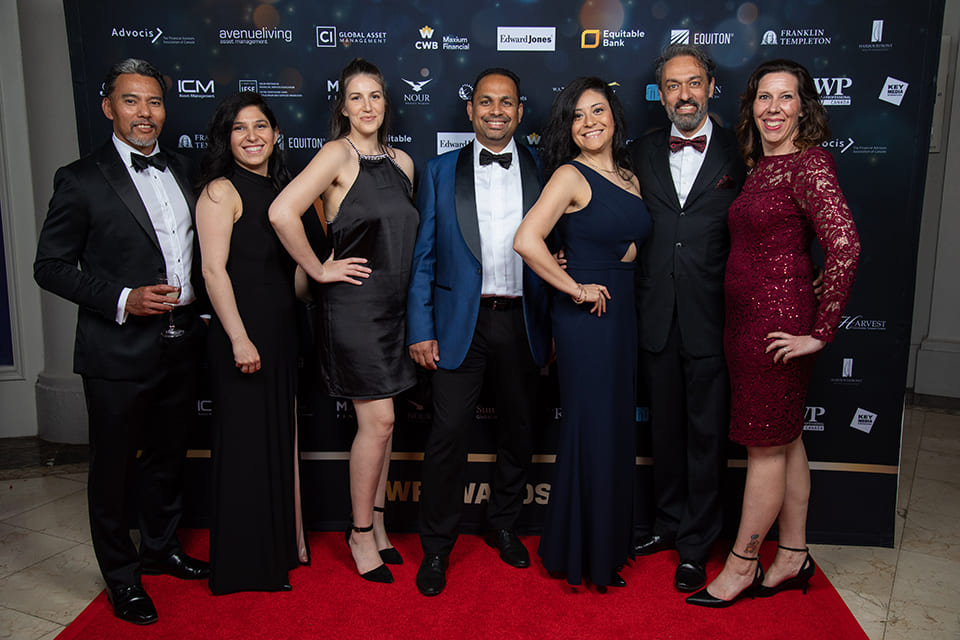 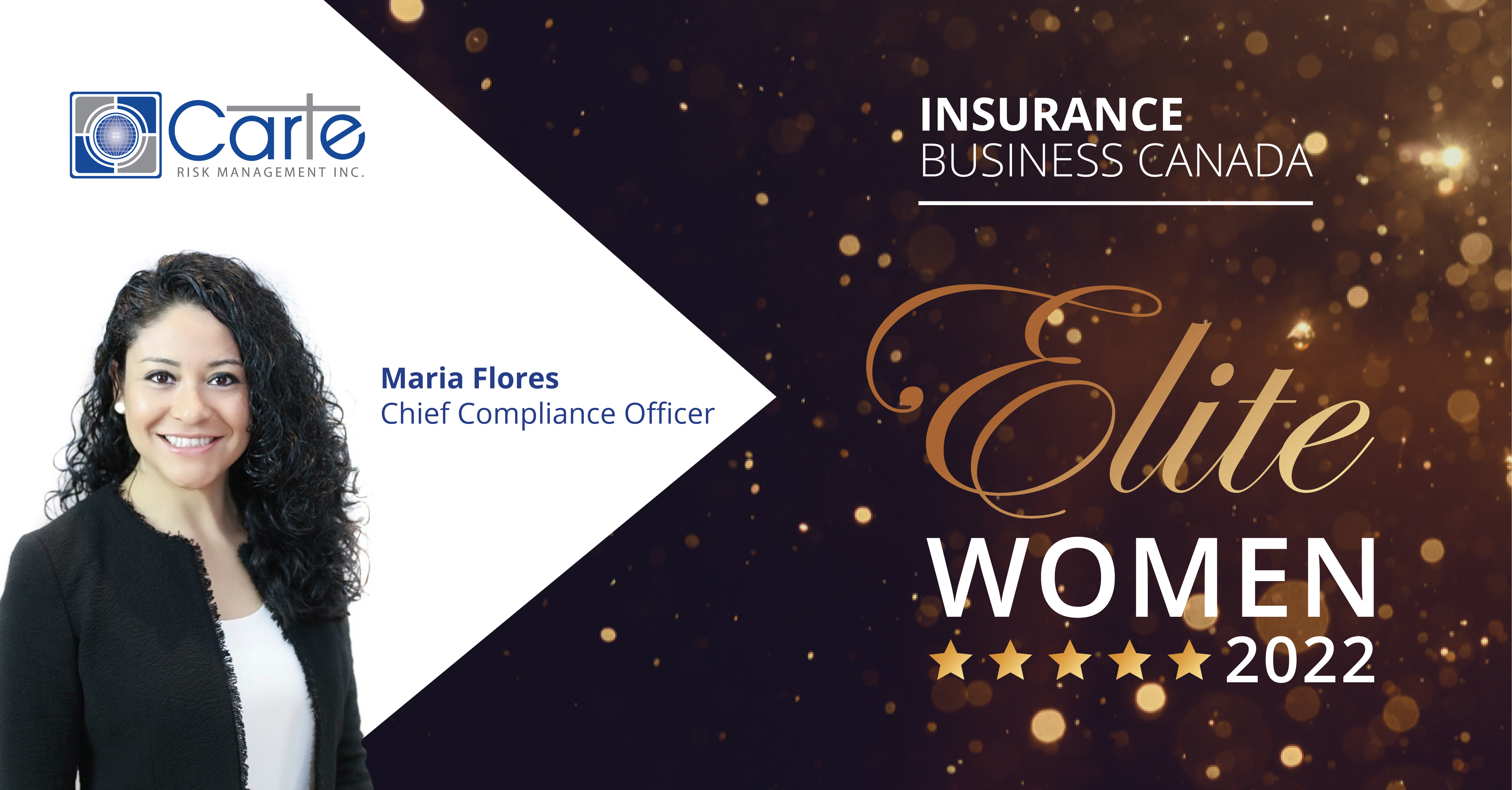 9/3/20XX
Presentation Title
15
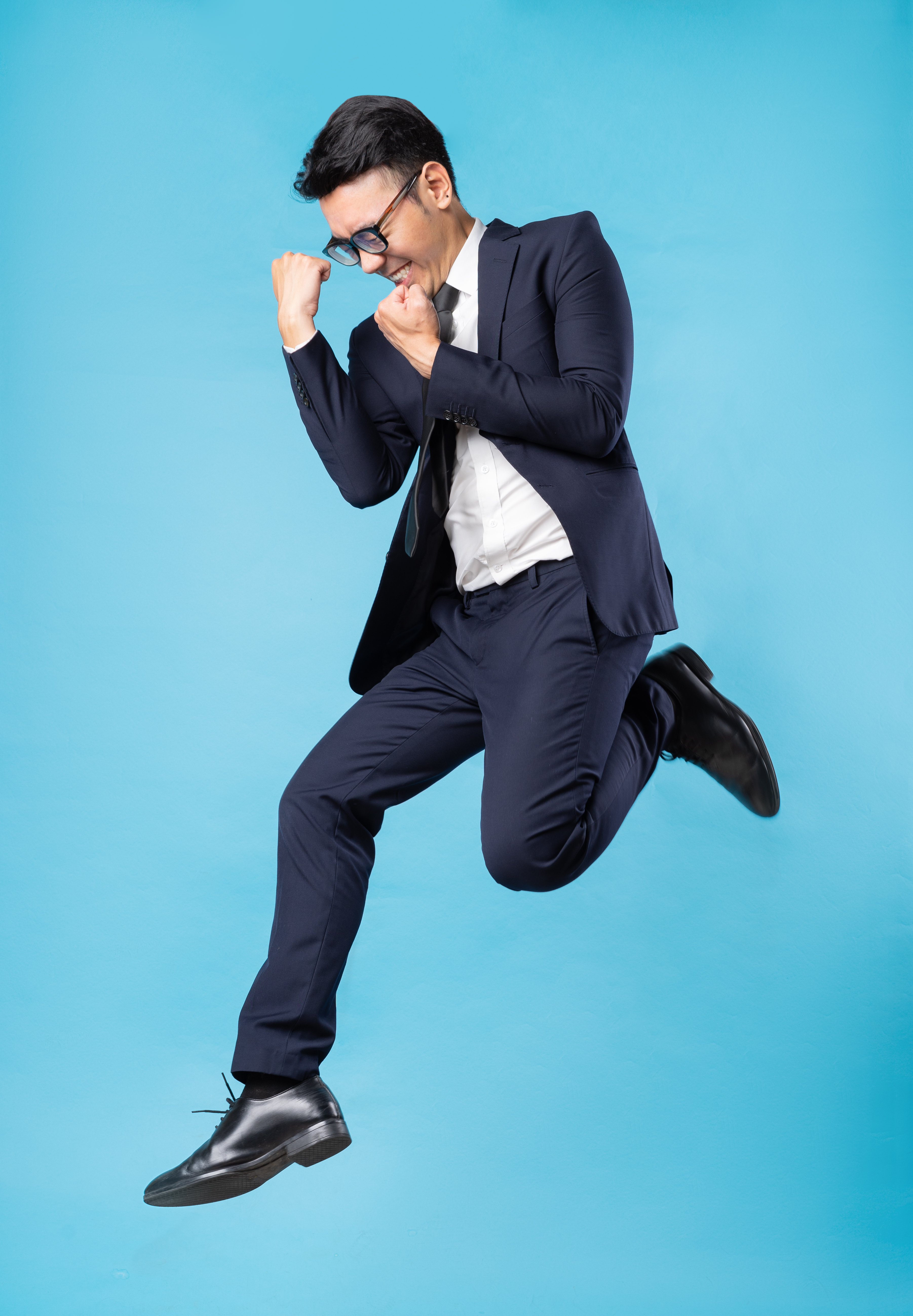 Thank you Team Carte and our Independent Advisors.
  
We are driven to deliver the Ultimate Advisor Experience.
WE DID IT…AGAIN!!
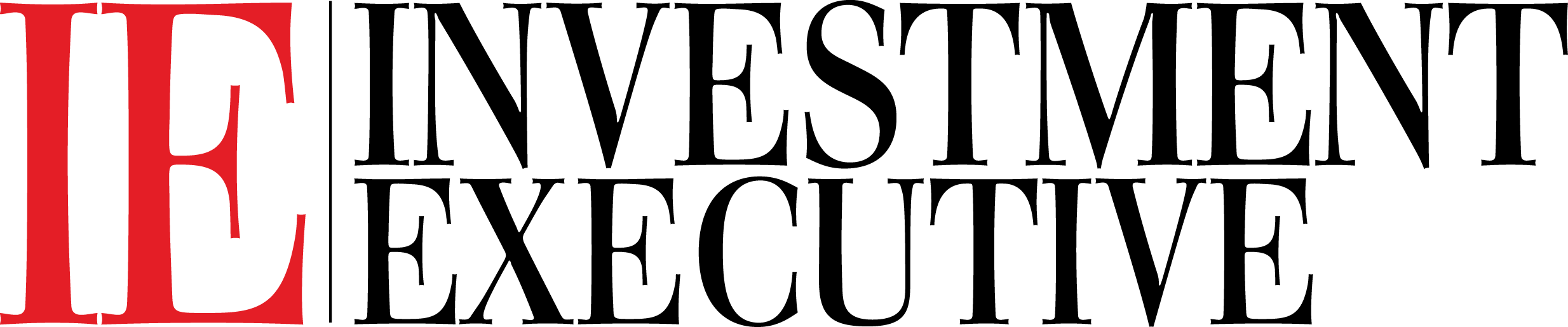 16
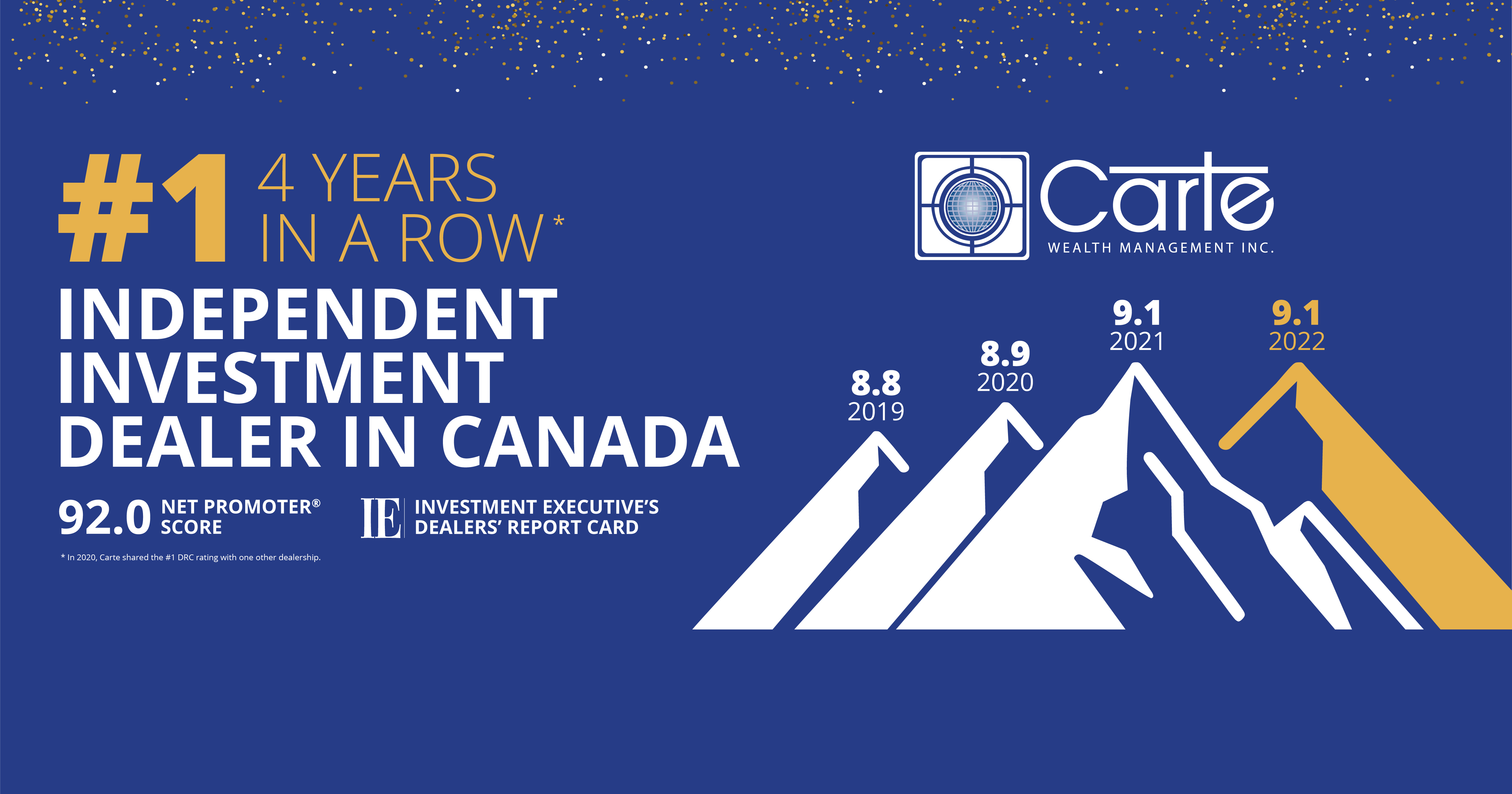 9/3/20XX
Presentation Title
17
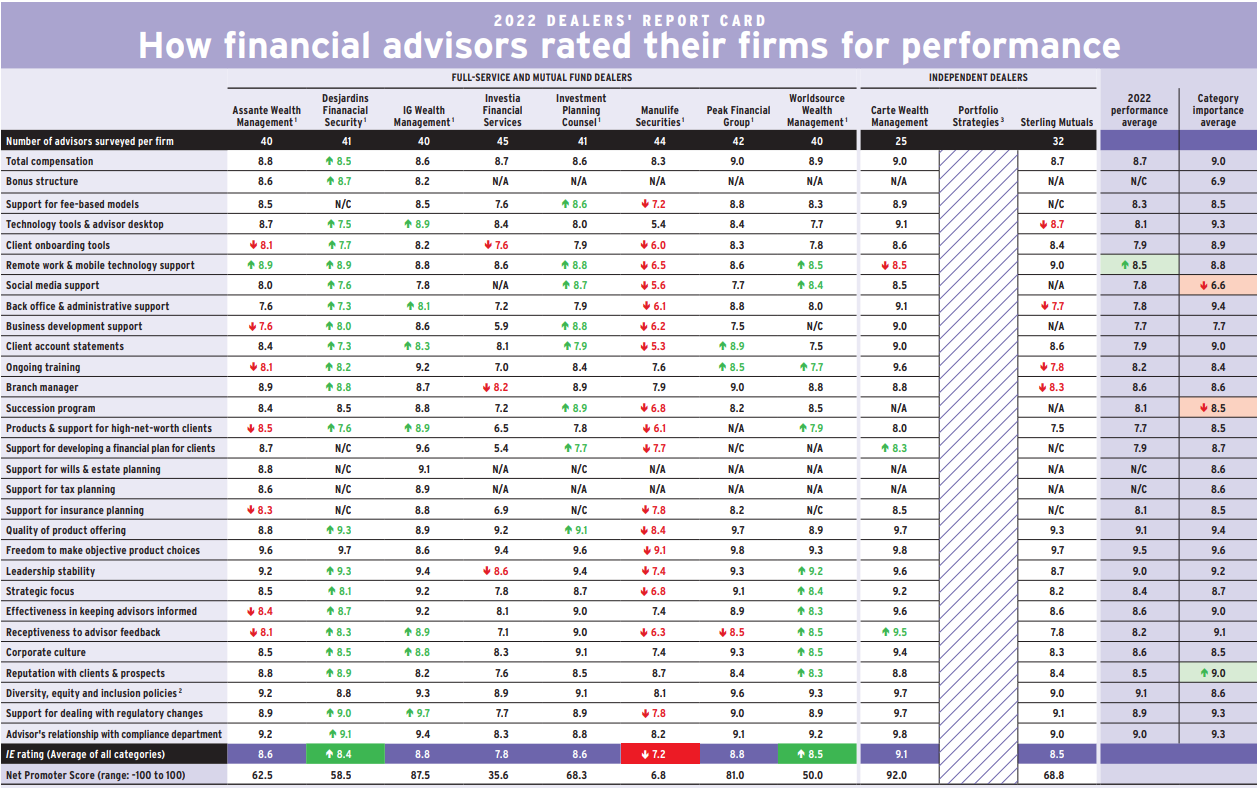 2022
2021
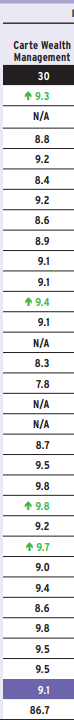 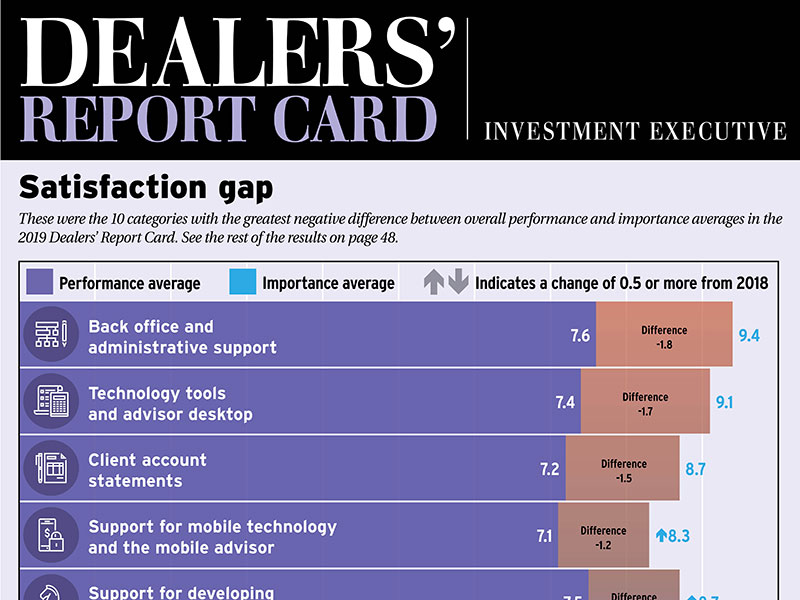 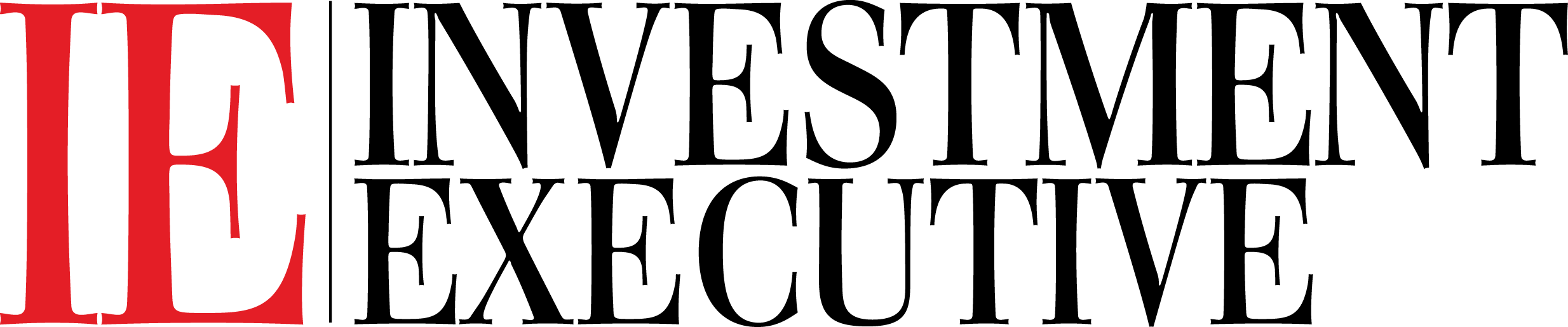 # 1 in 76% of the categories 
# 1 in 19 out of the 25 categories  
# 1 Four years in a row
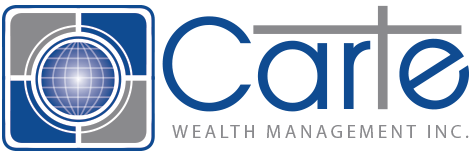 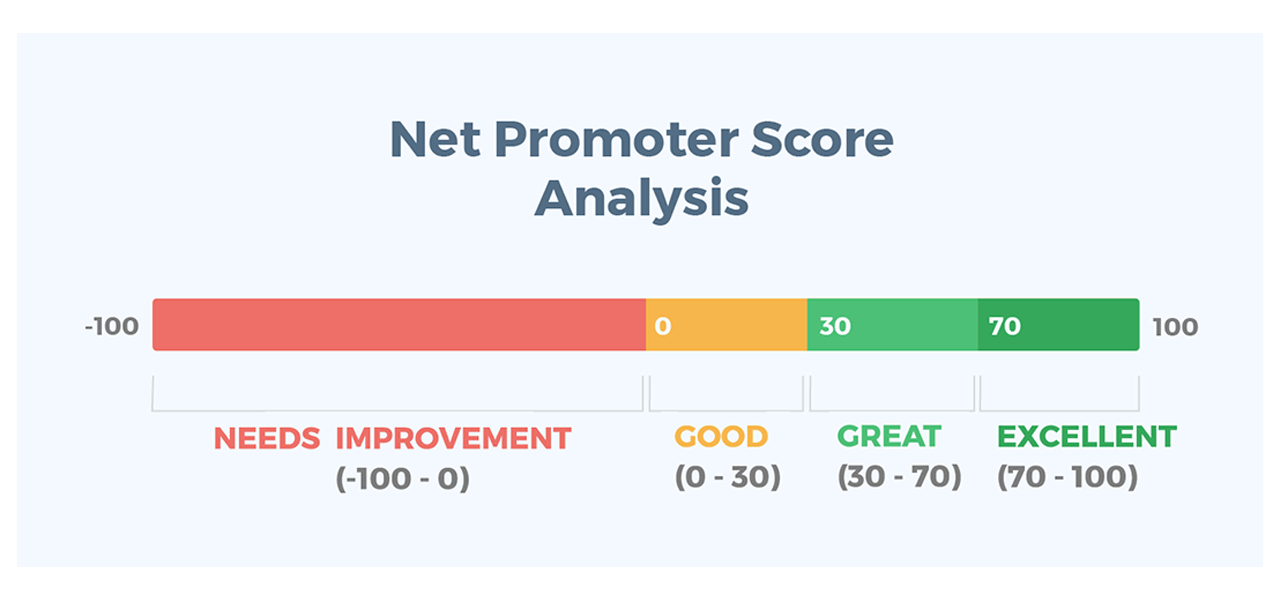 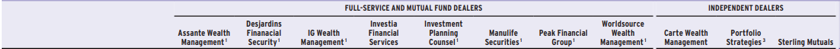 Net Promoter Score measures customer experience and predicts business growth.
Net Promoter Score is rated 
from -100 to +100
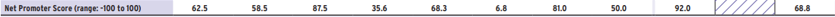 Carte’s Net Promoter Score
2022 = 92.0   and  2021 = 86.7
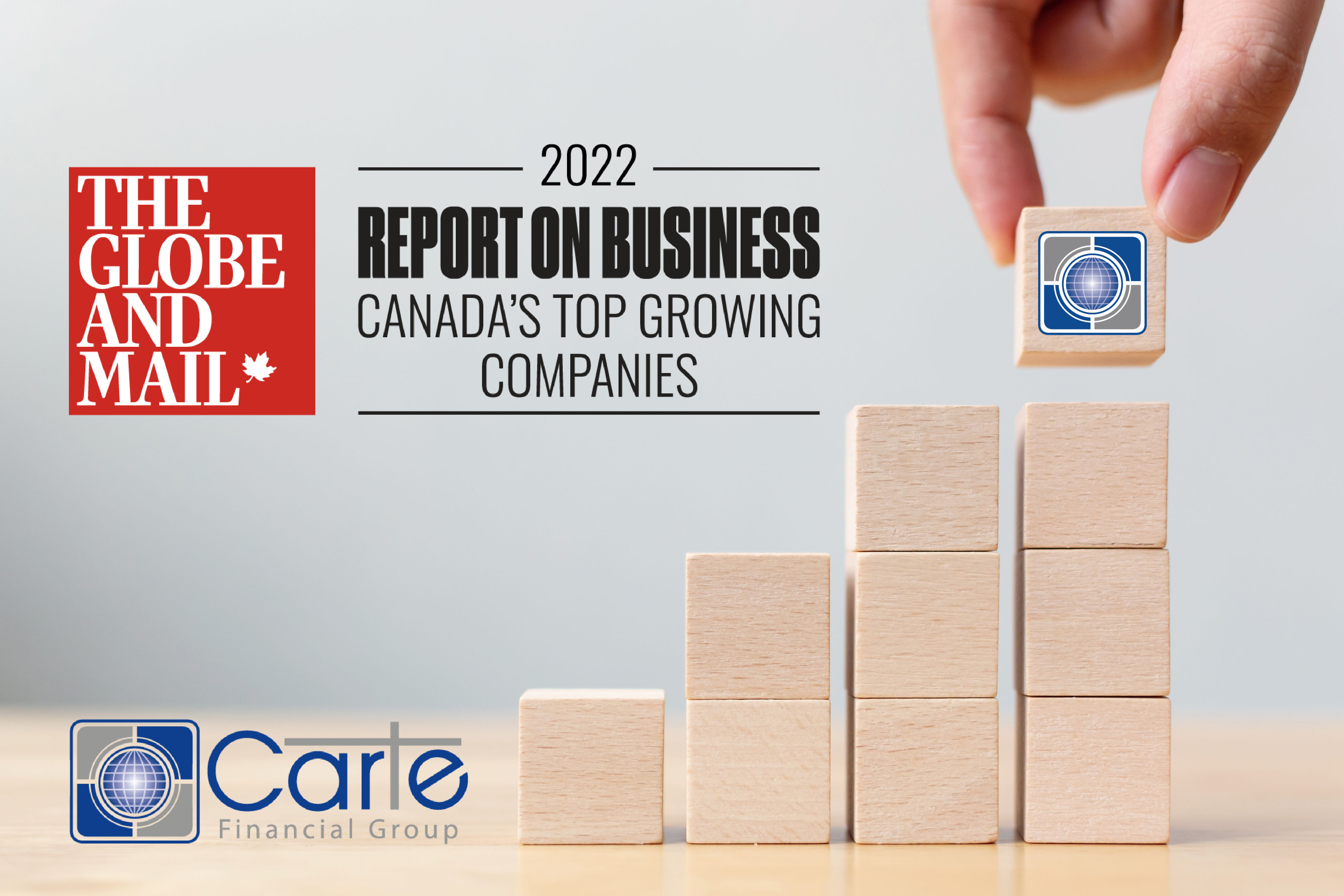 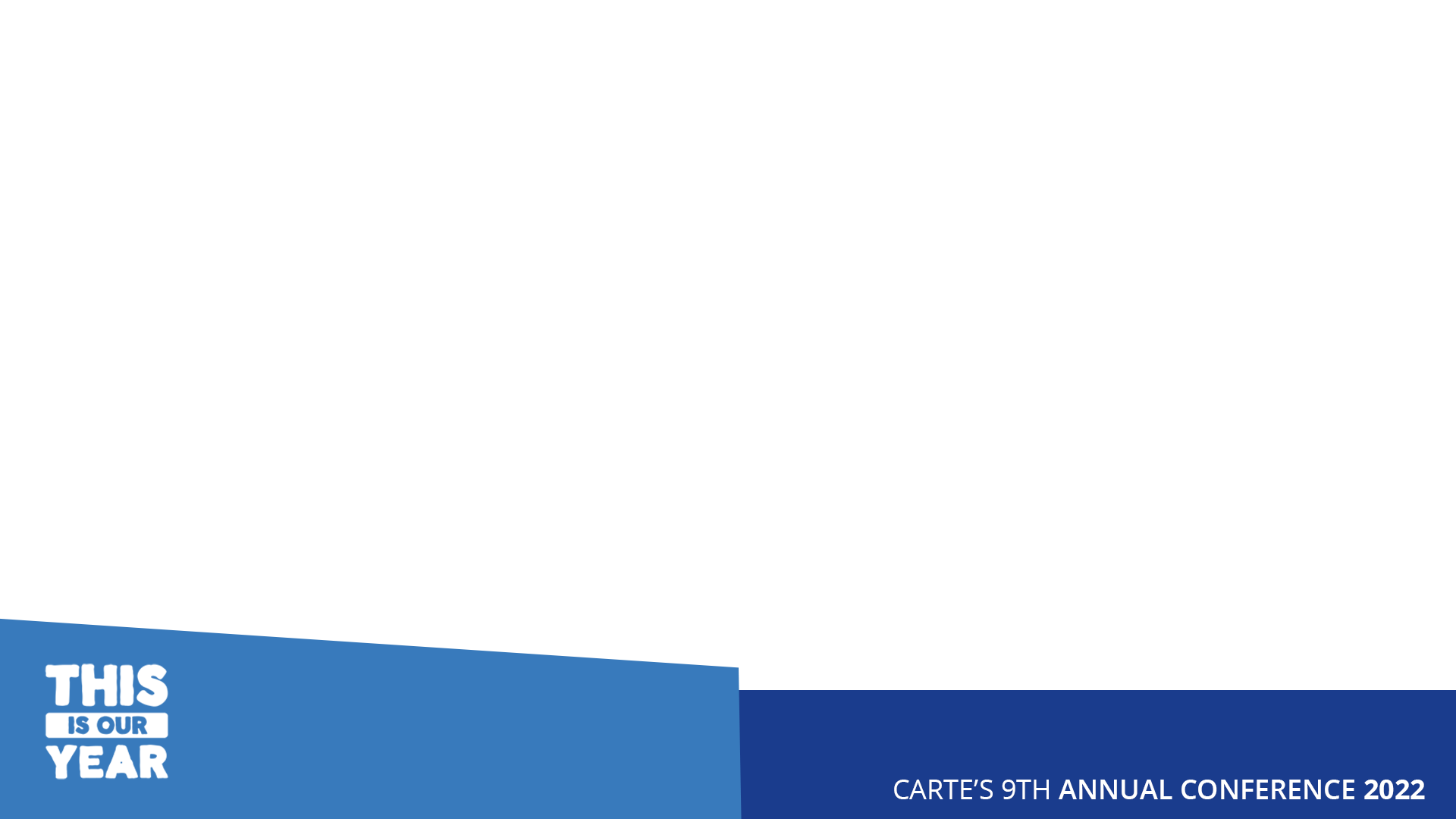 What’s Next for our Next Fiscal Year ending September 2023:
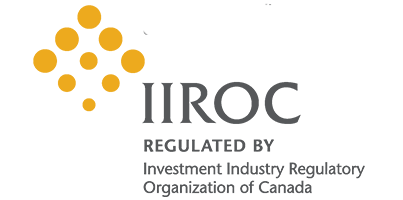 Carte Membership Program
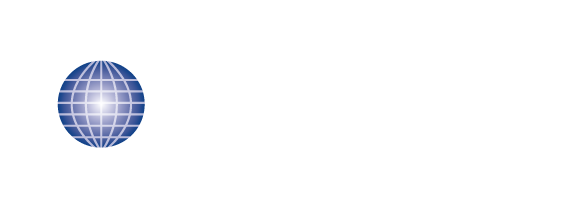 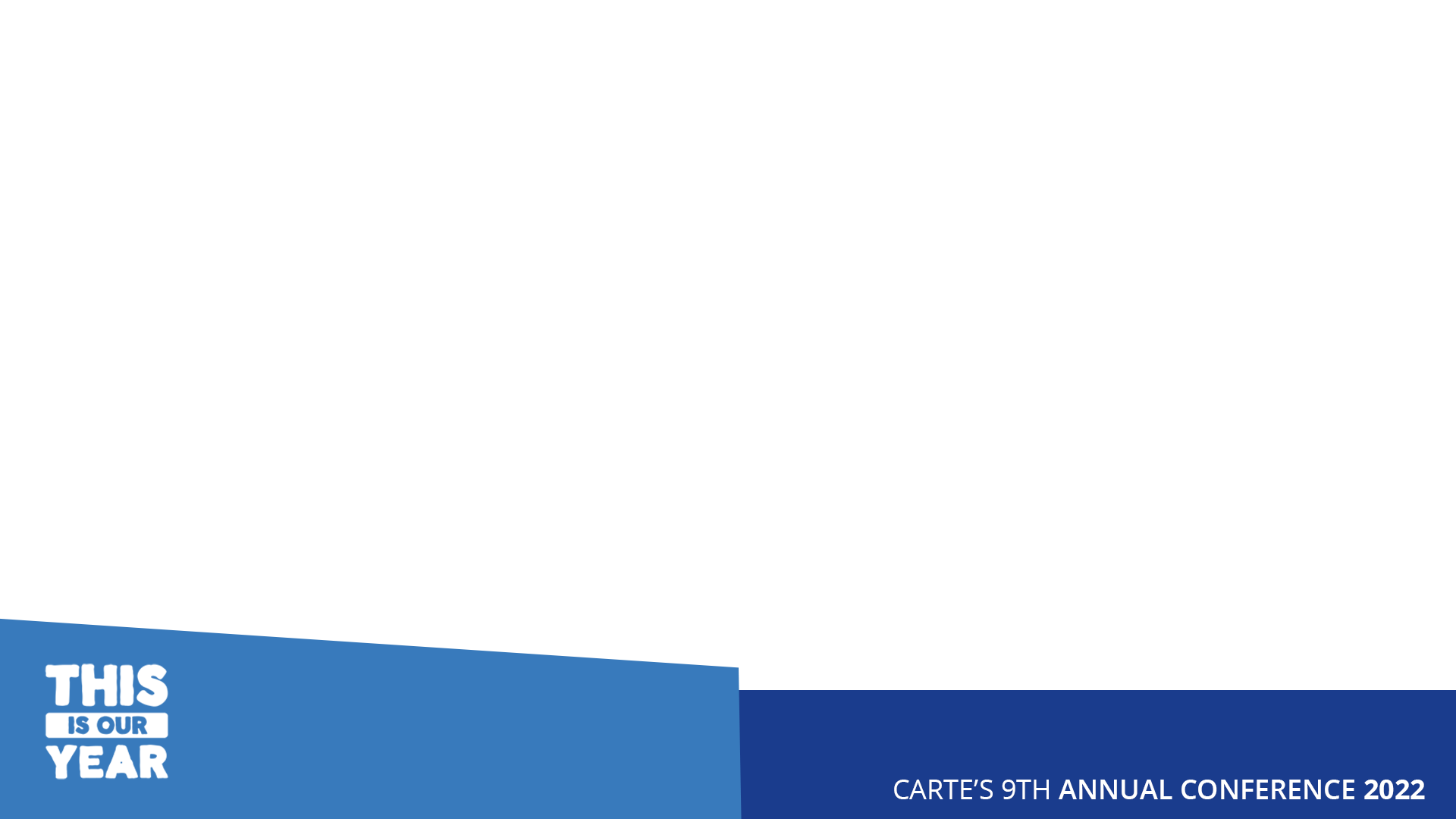 The Value of Advice
Here’s why it matters…
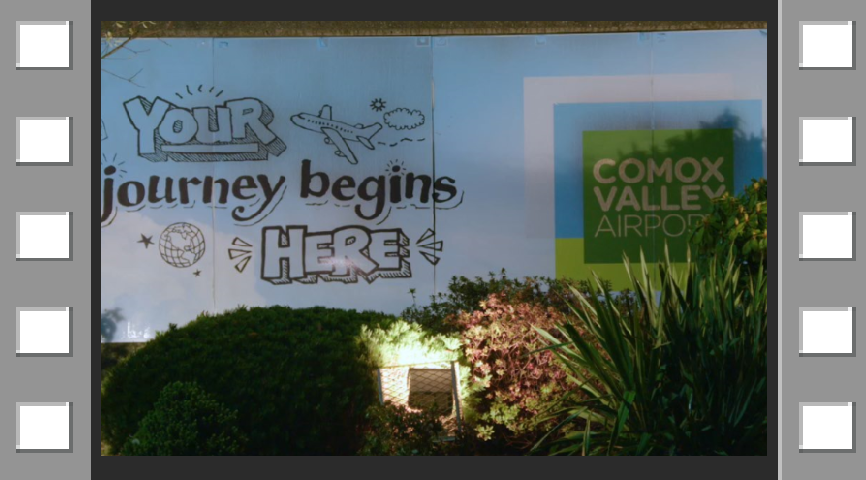 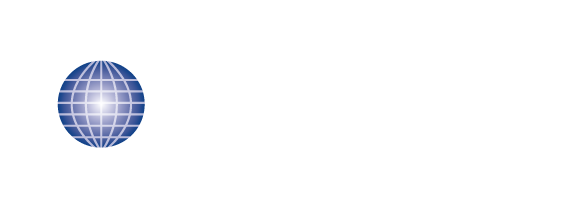 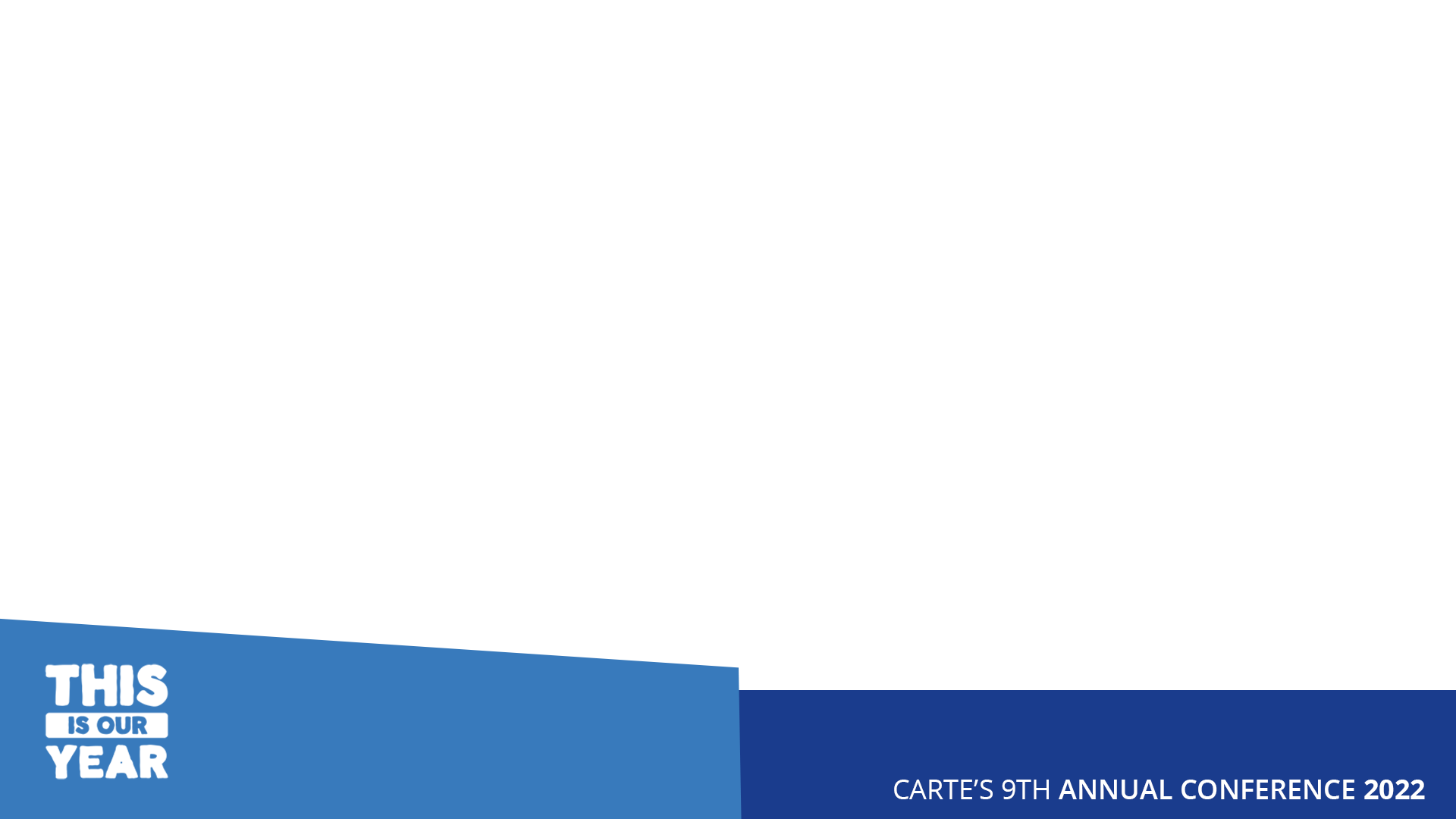 Our Purpose…
Why 
What  
How
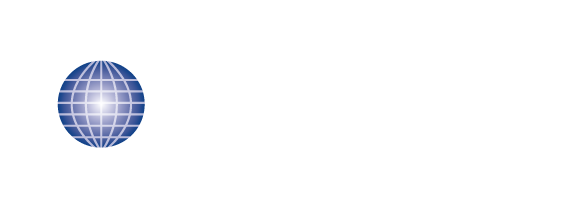 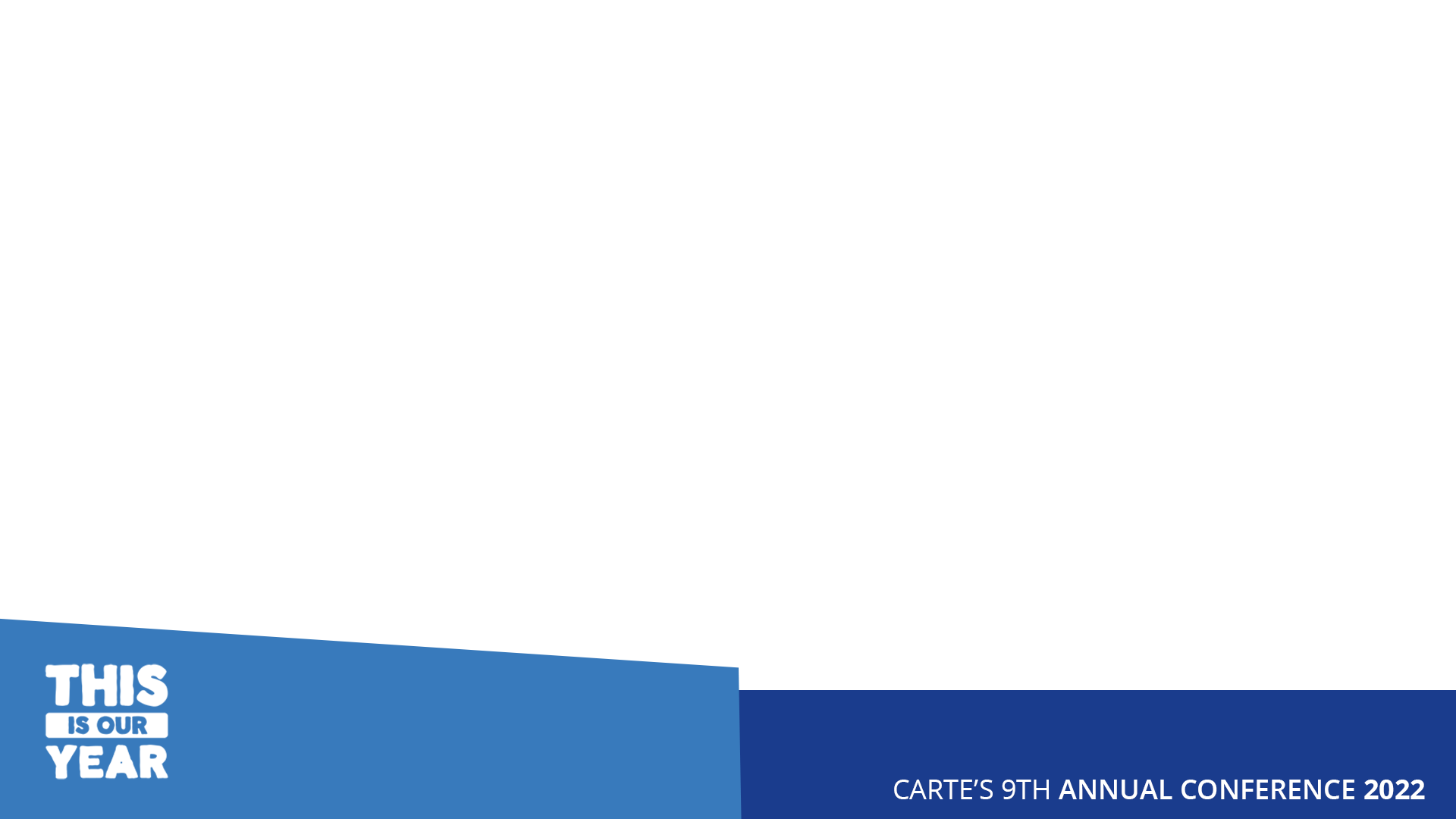 Introducing…          Maria Flores
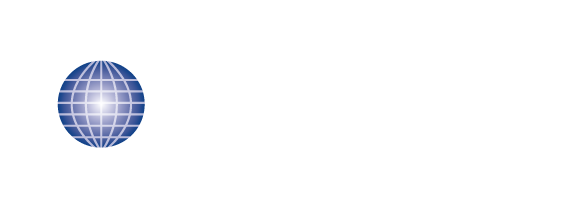